[Speaker Notes: Intro: Welcome to Good News Club]
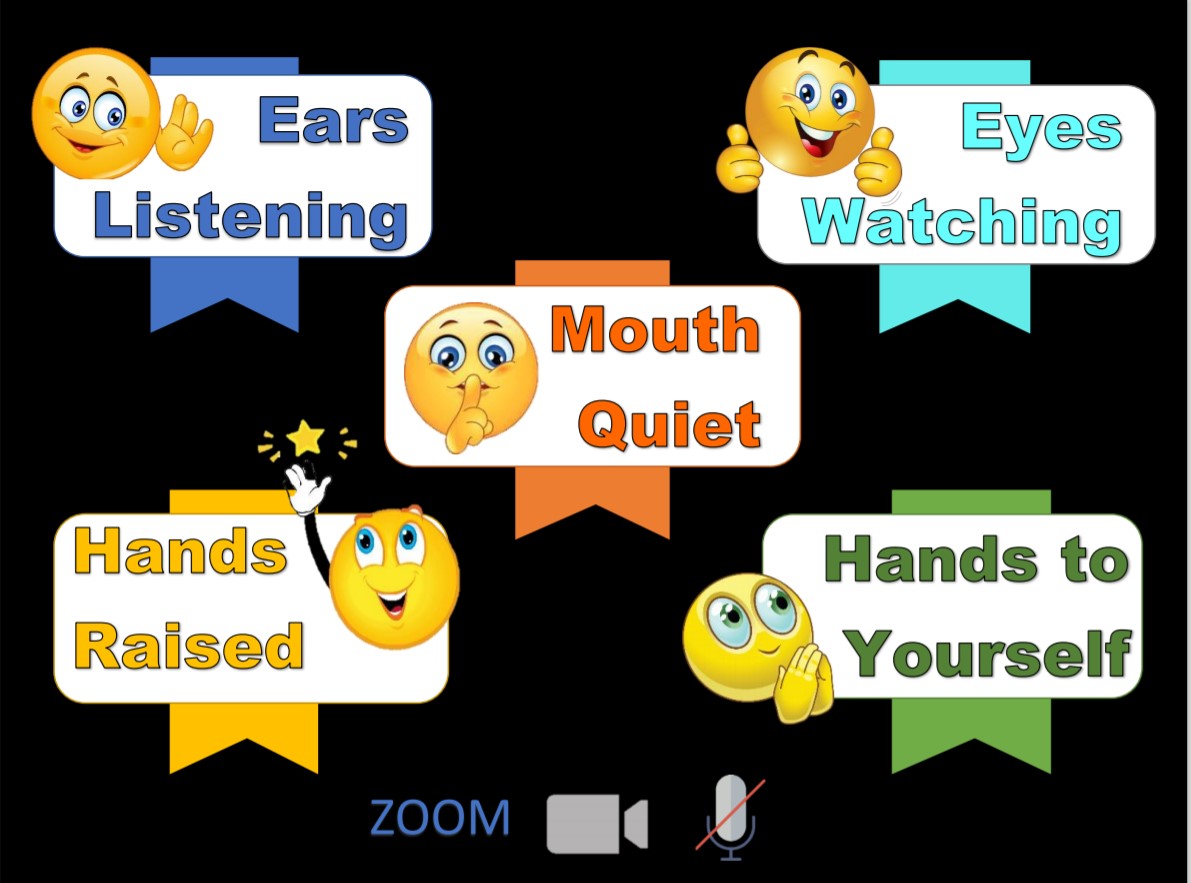 [Speaker Notes: Rule Chart]
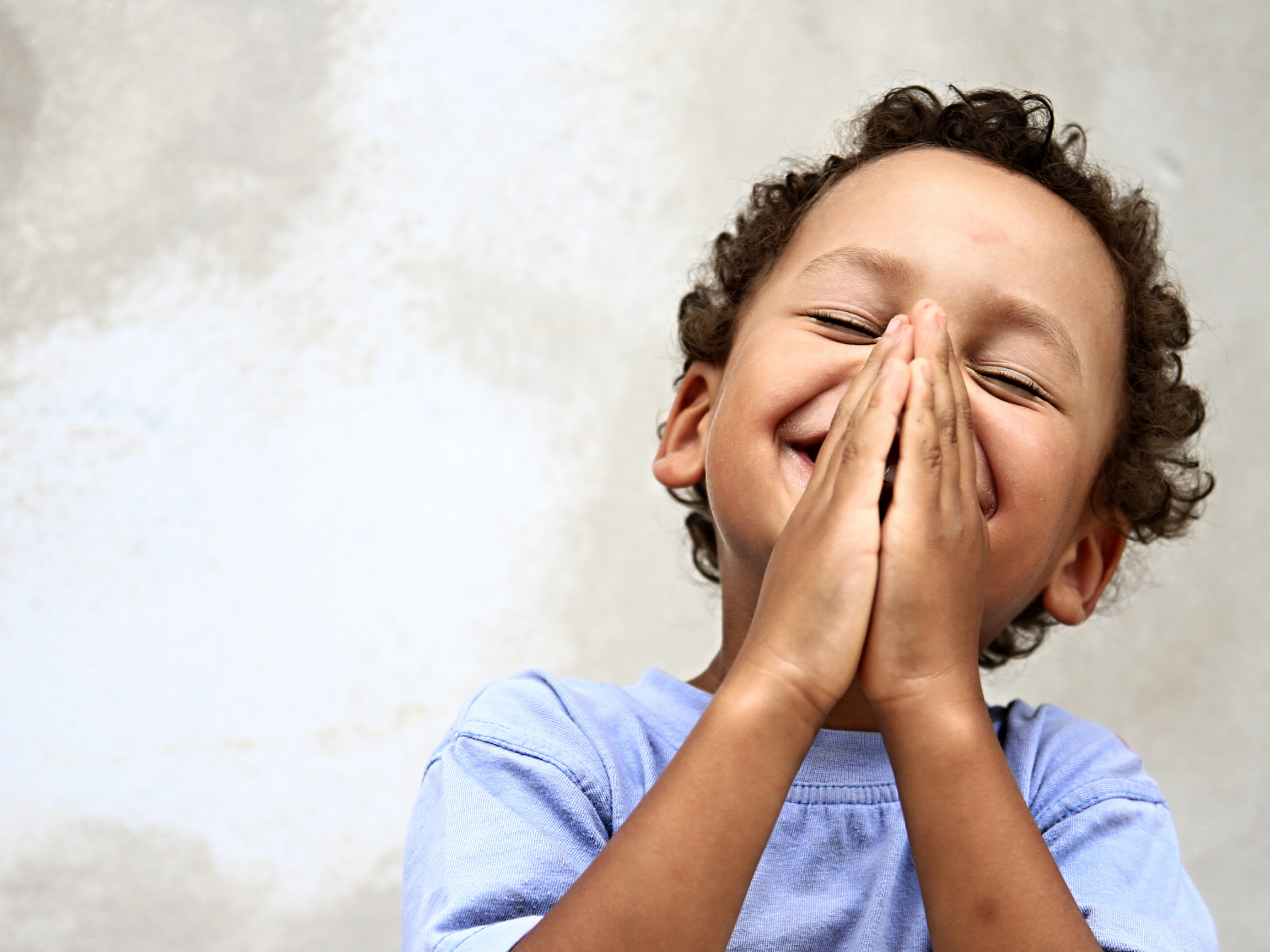 PRAYER
[Speaker Notes: Opening Prayer]
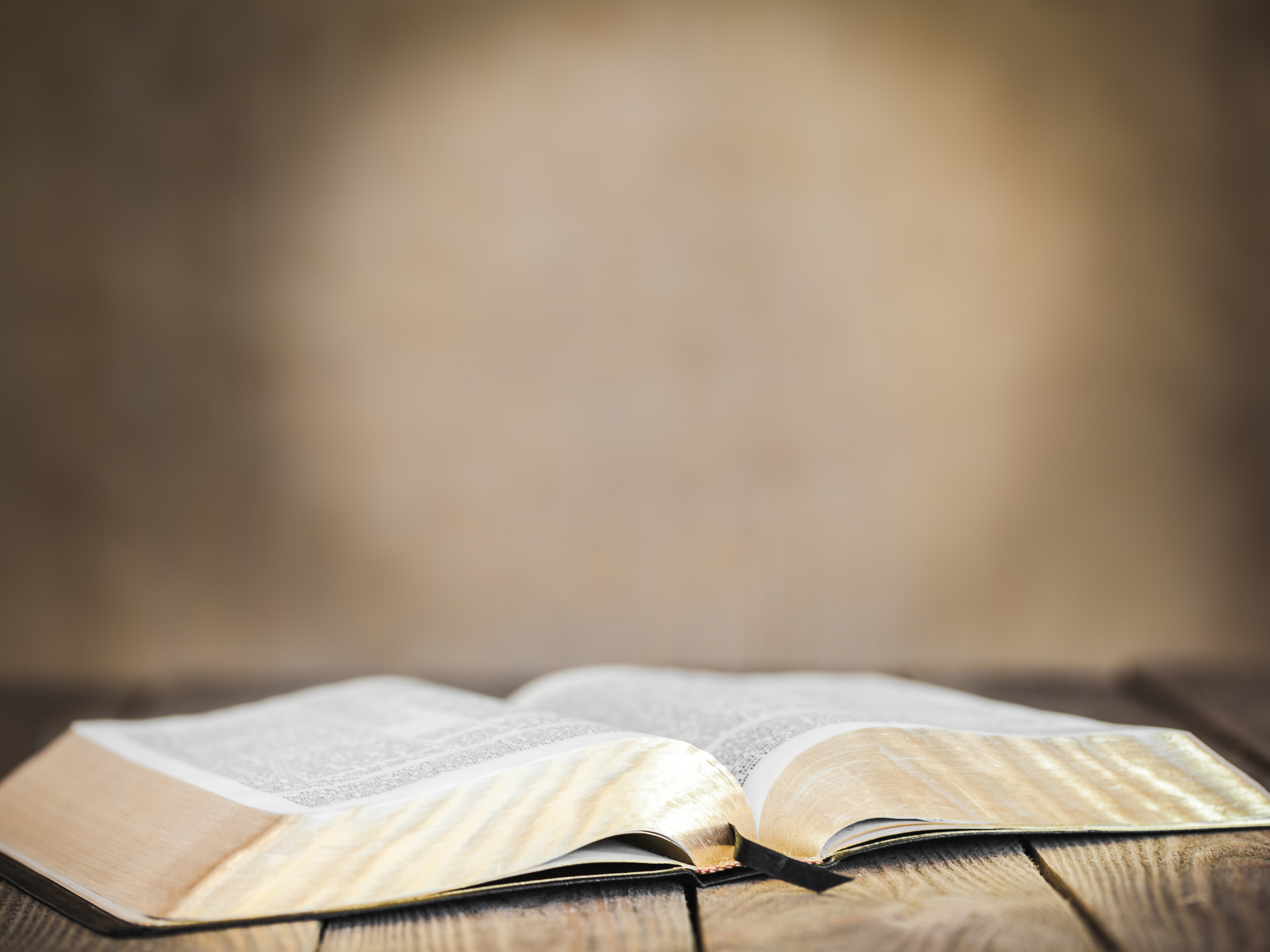 Memory 
Verse
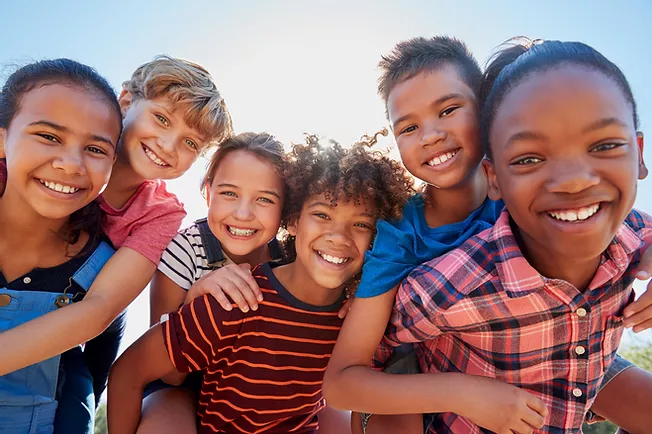 1 Corinthians 15:57 
“But thanks be to God,
which giveth us the victory
through our Lord Jesus Christ.”
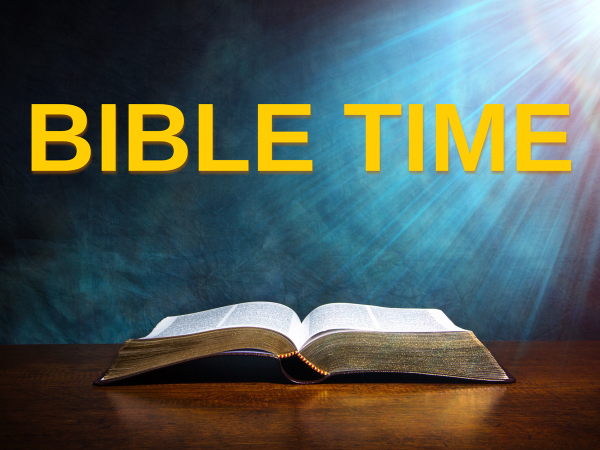 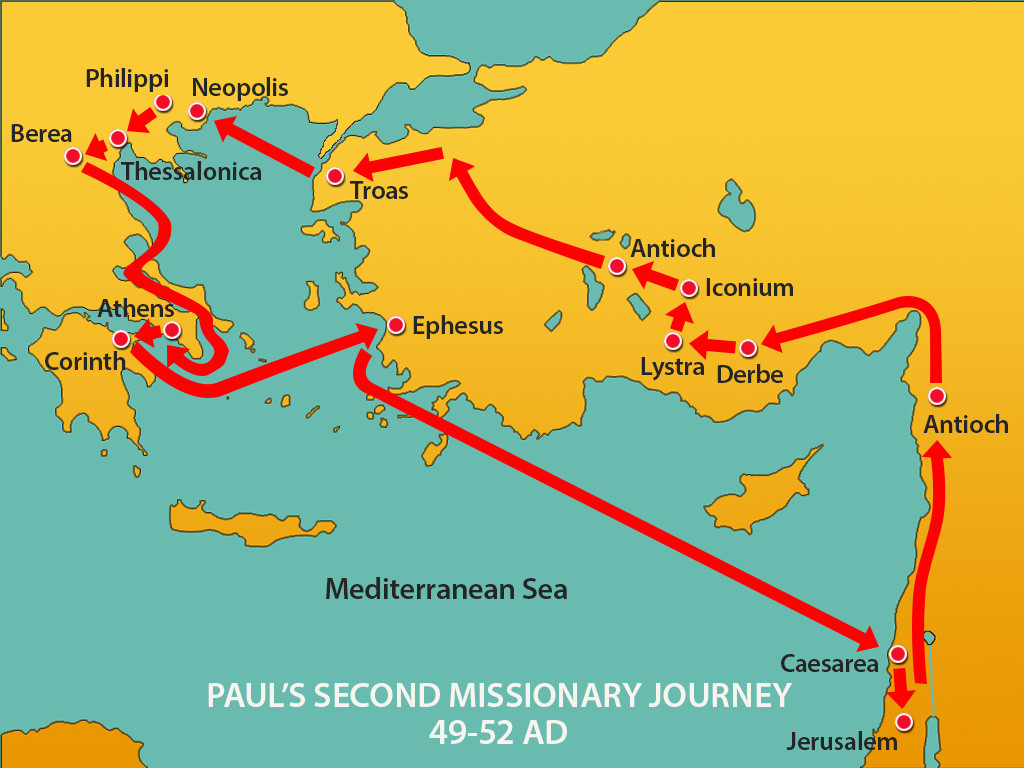 5-A
You need Jesus’ help
to have victory
over sin.
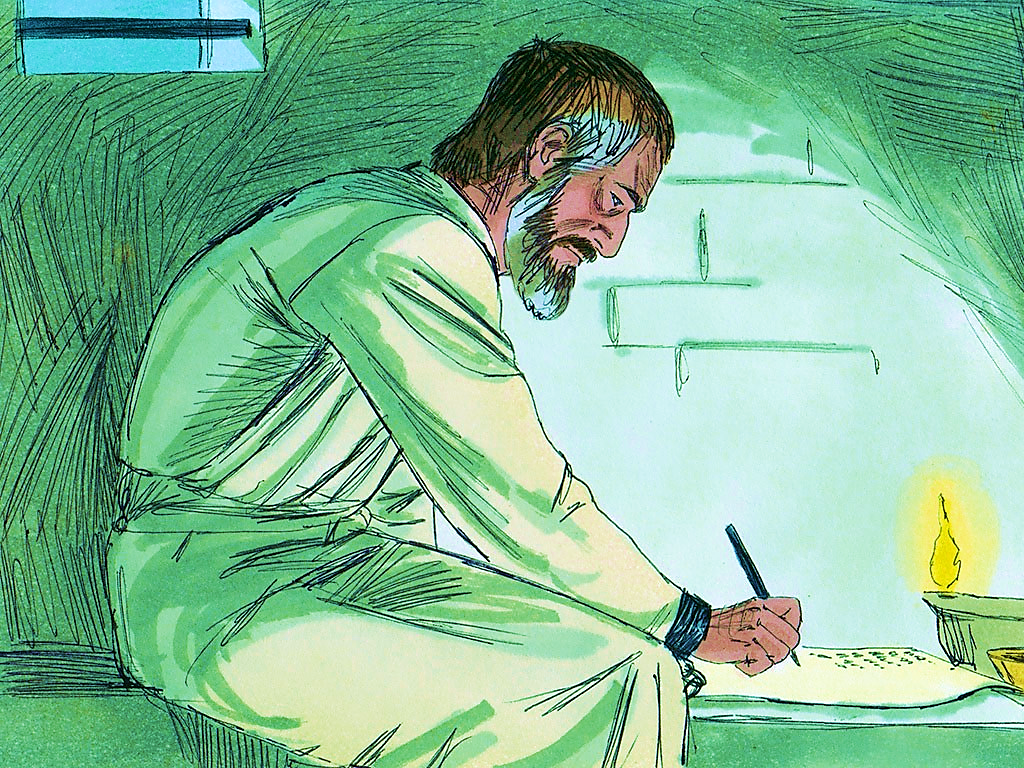 5-1
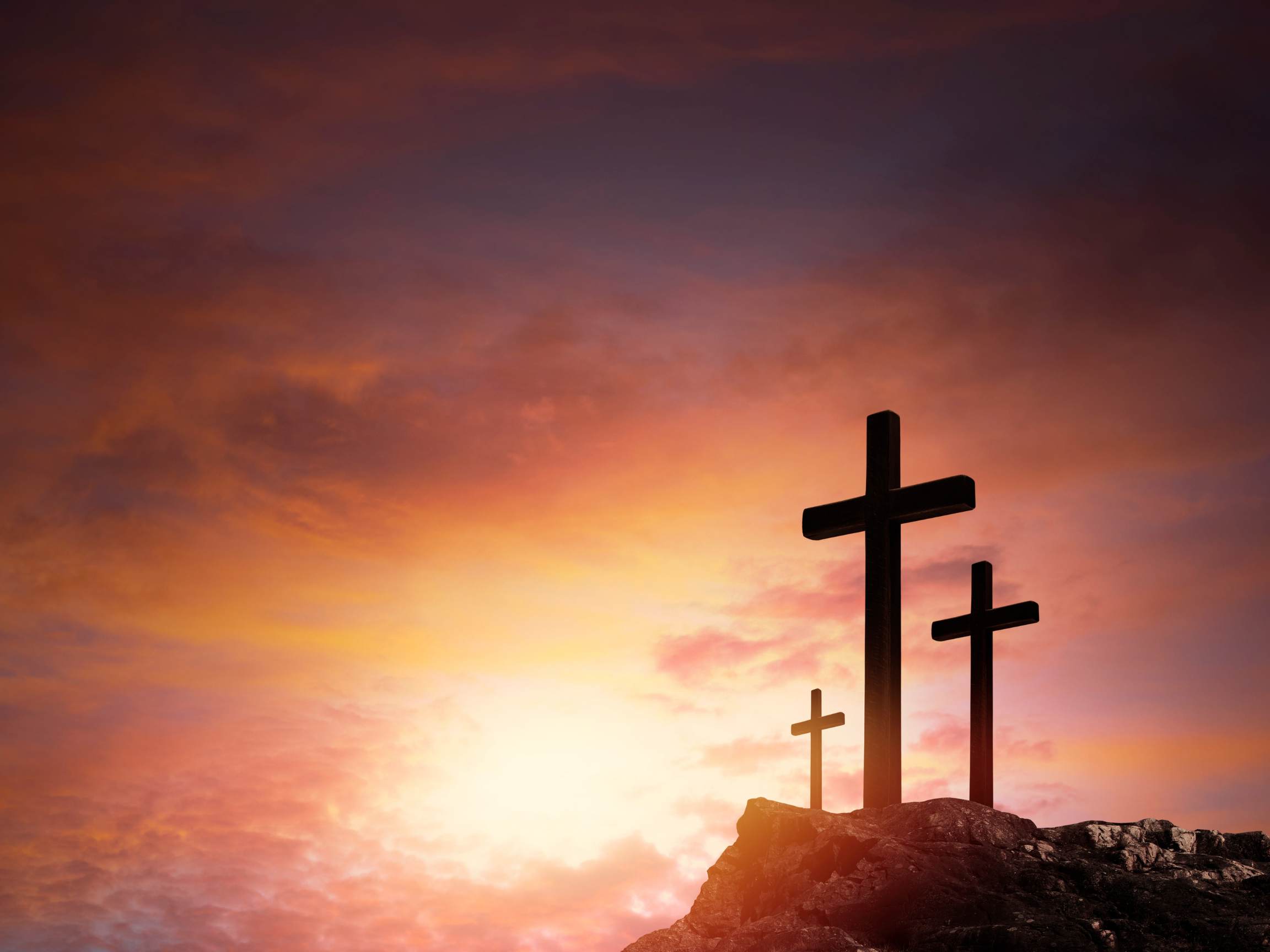 Romans 5:6
“For when we were yet 
without strength, in due time
Christ died for the ungodly.”
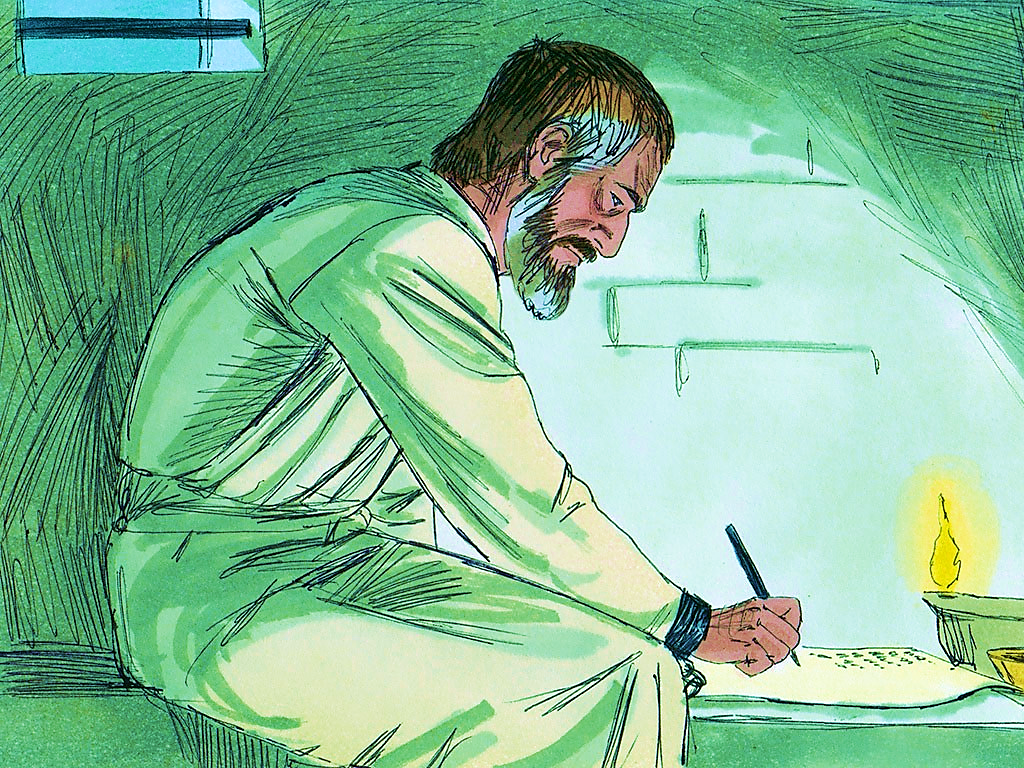 5-1
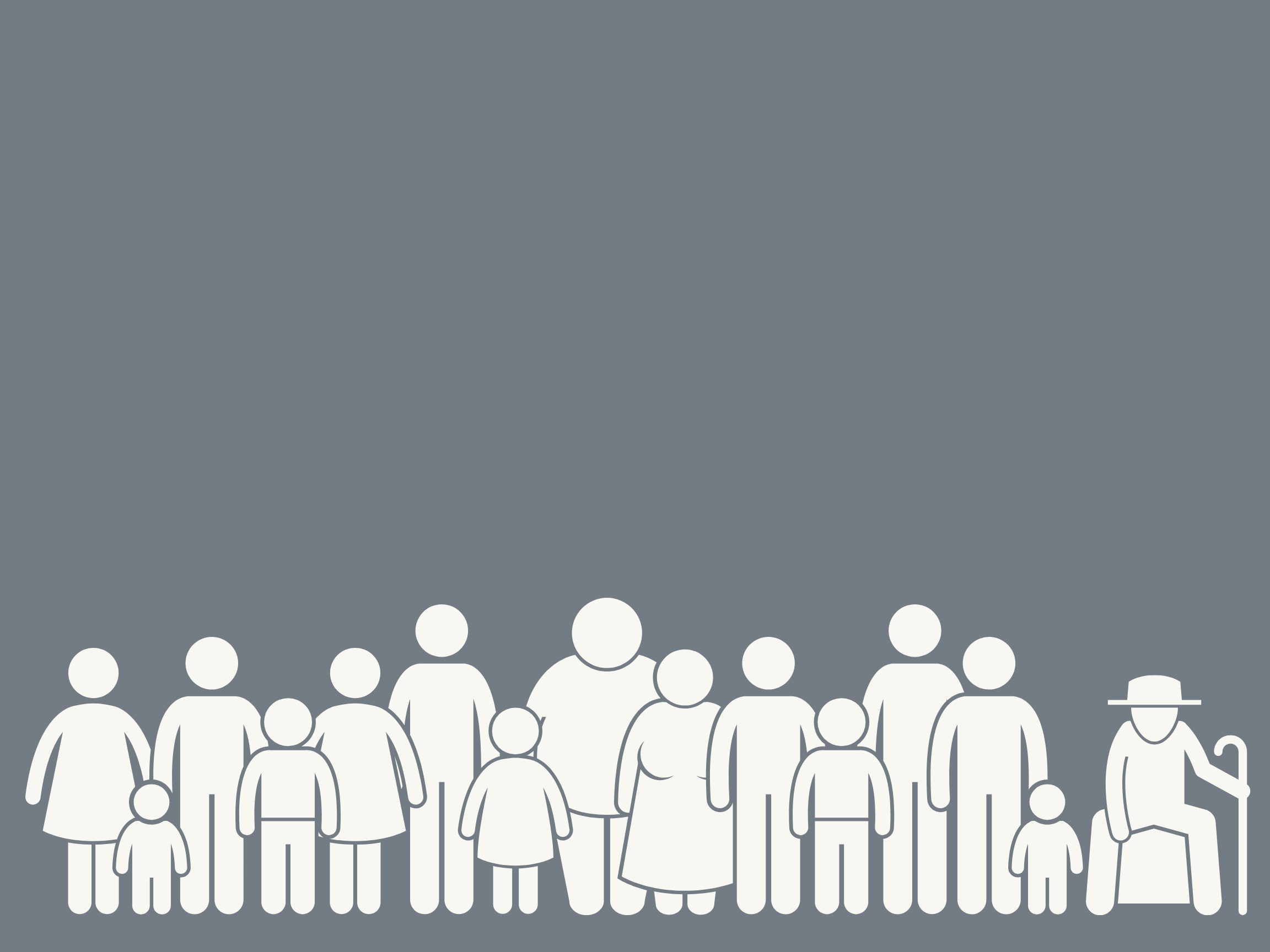 Romans 3:23 
“For all have sinned, 
and come short of 
the glory of God.”
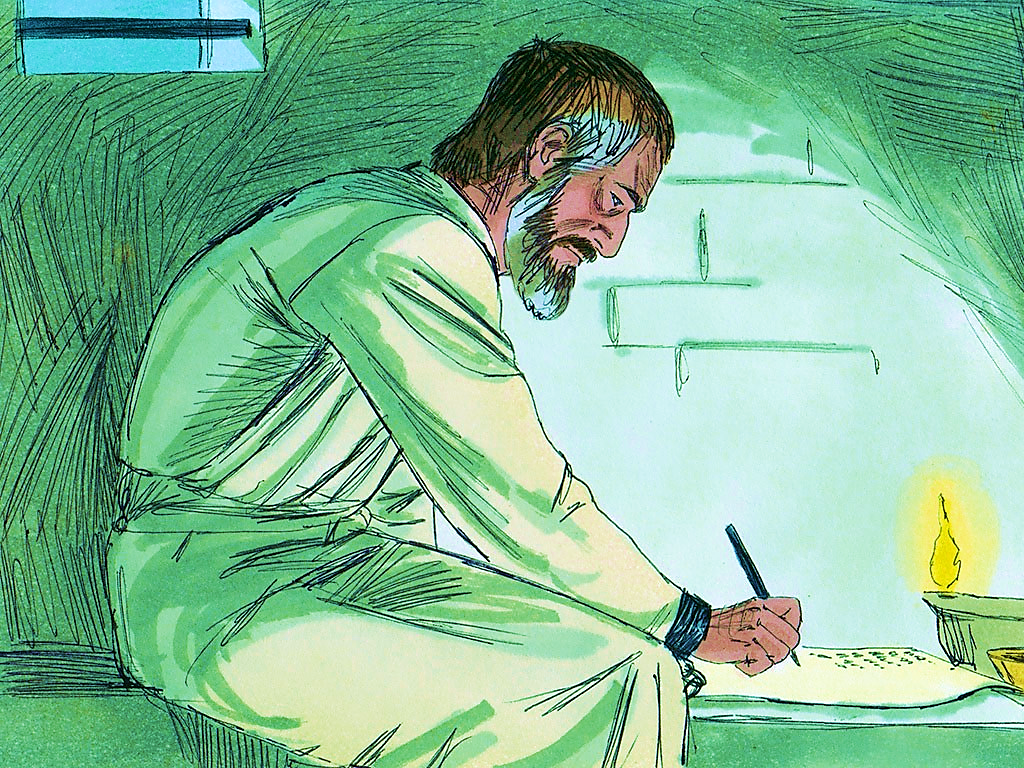 5-1
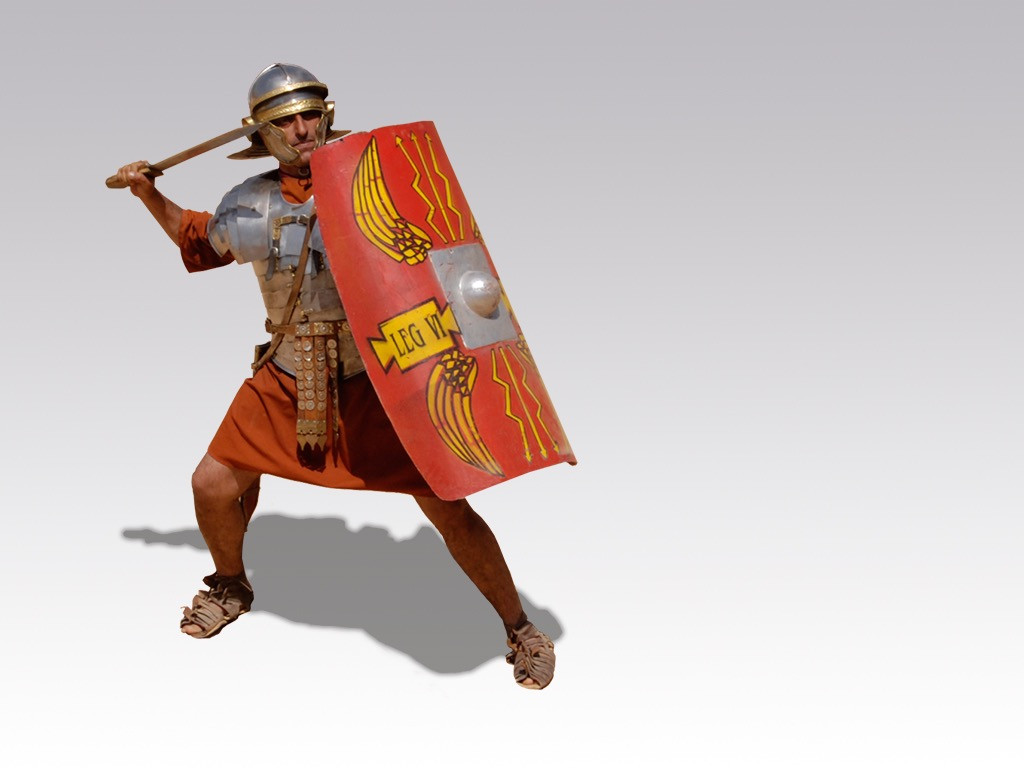 5-2
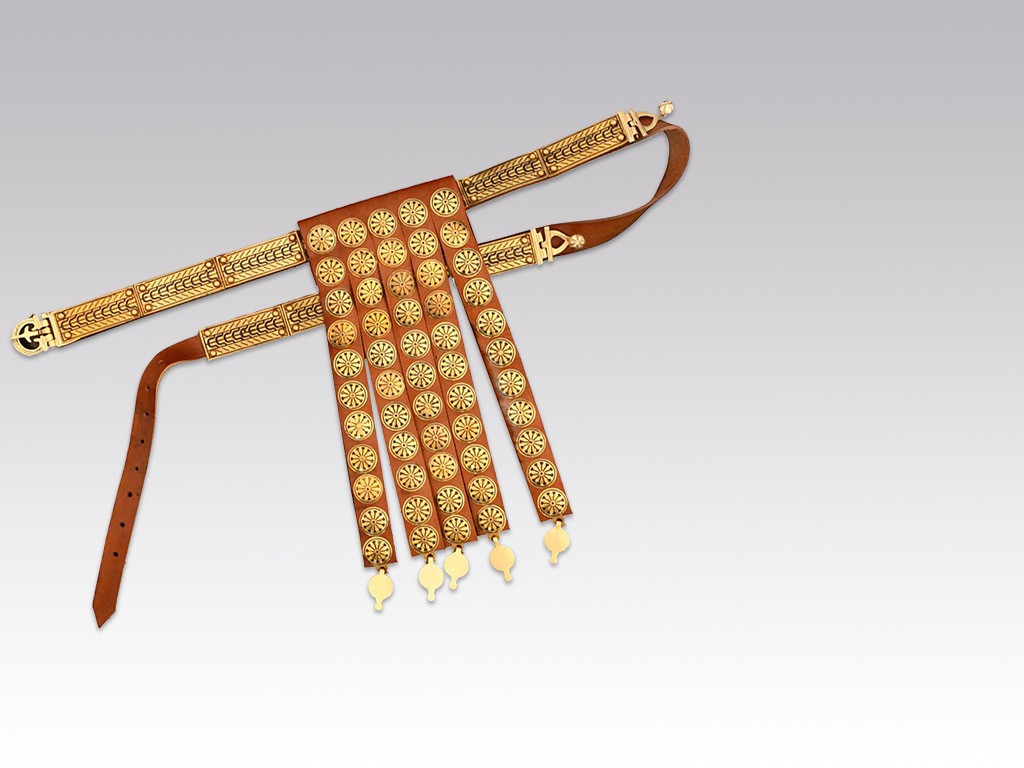 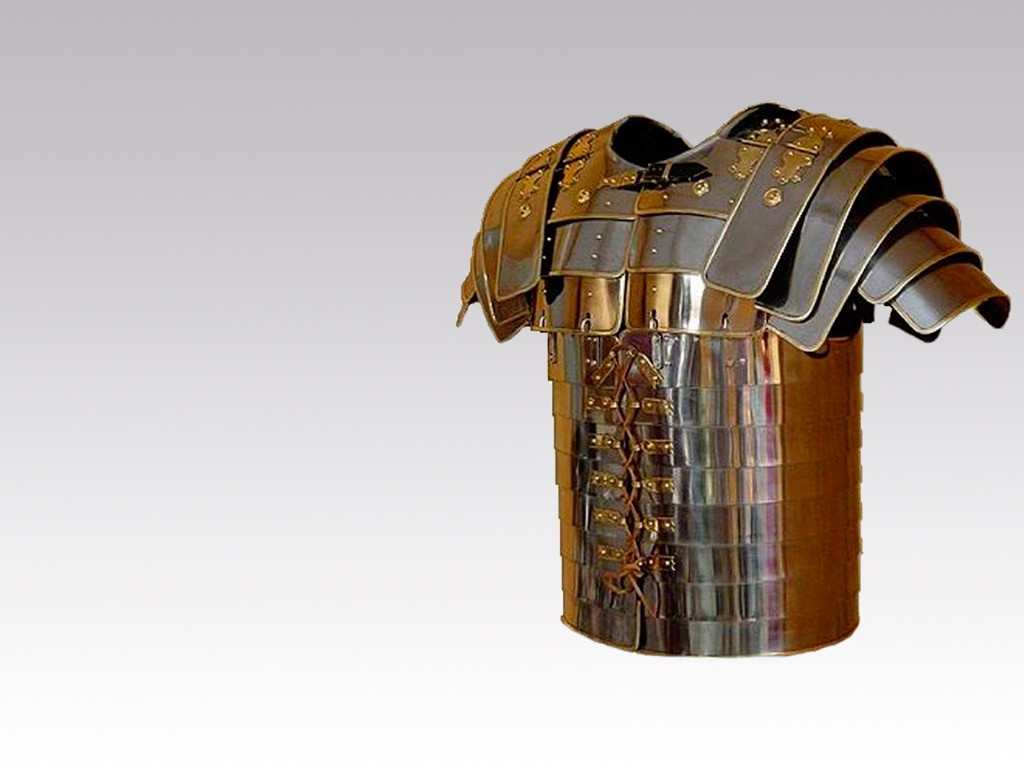 Breastplate of 
Righteousness
Belt of Truth
5-3
You need Jesus’ help
to have victory
over sin.
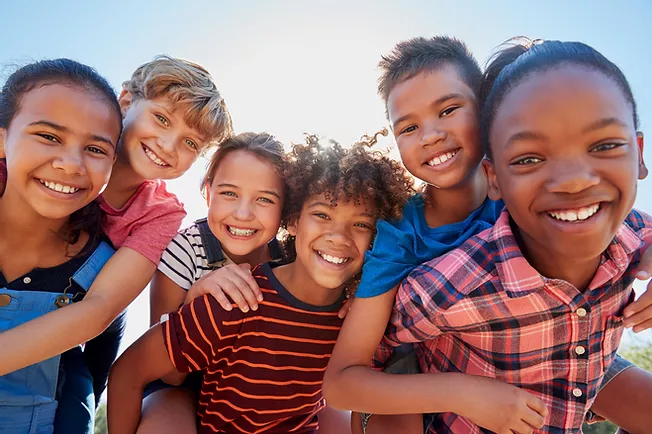 1 Cor. 15:57 
“But thanks be to God,
which giveth us the victory
through our Lord Jesus Christ.”
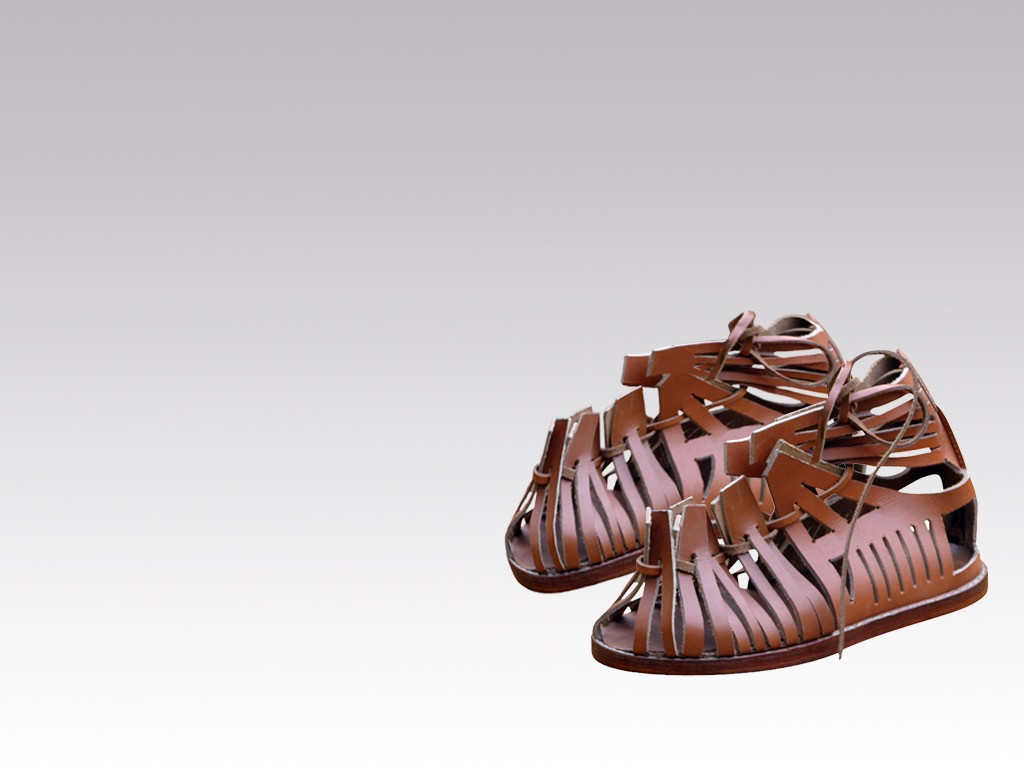 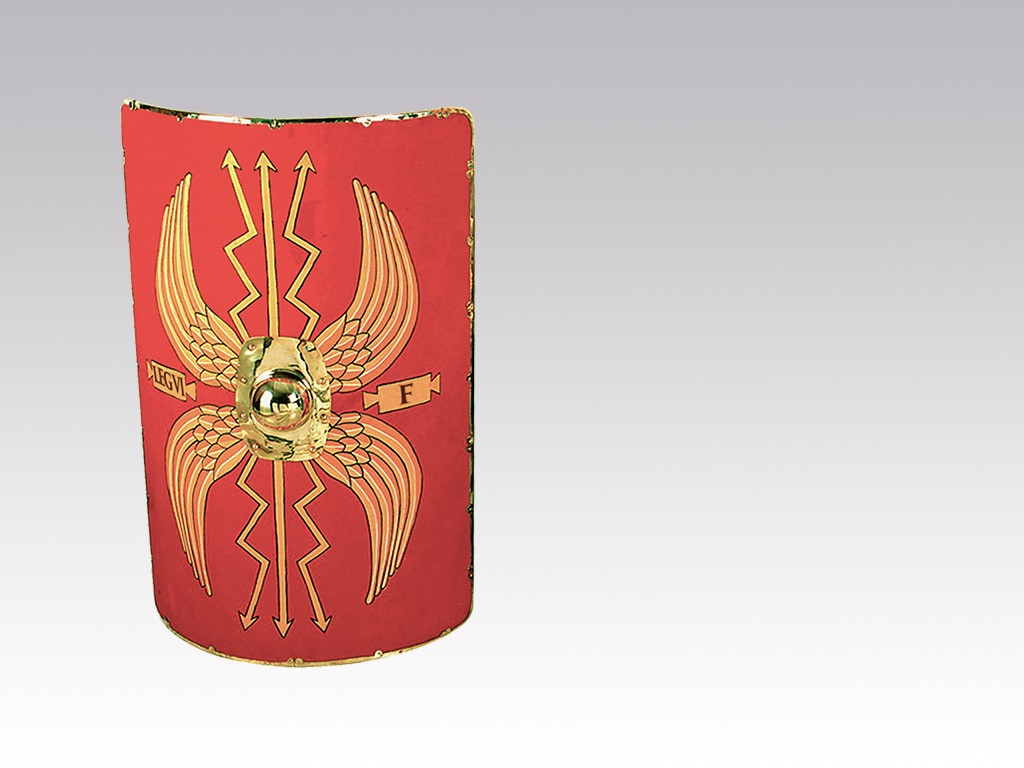 Shoes of the
Gospel of Peace
Shield of Faith
5-4
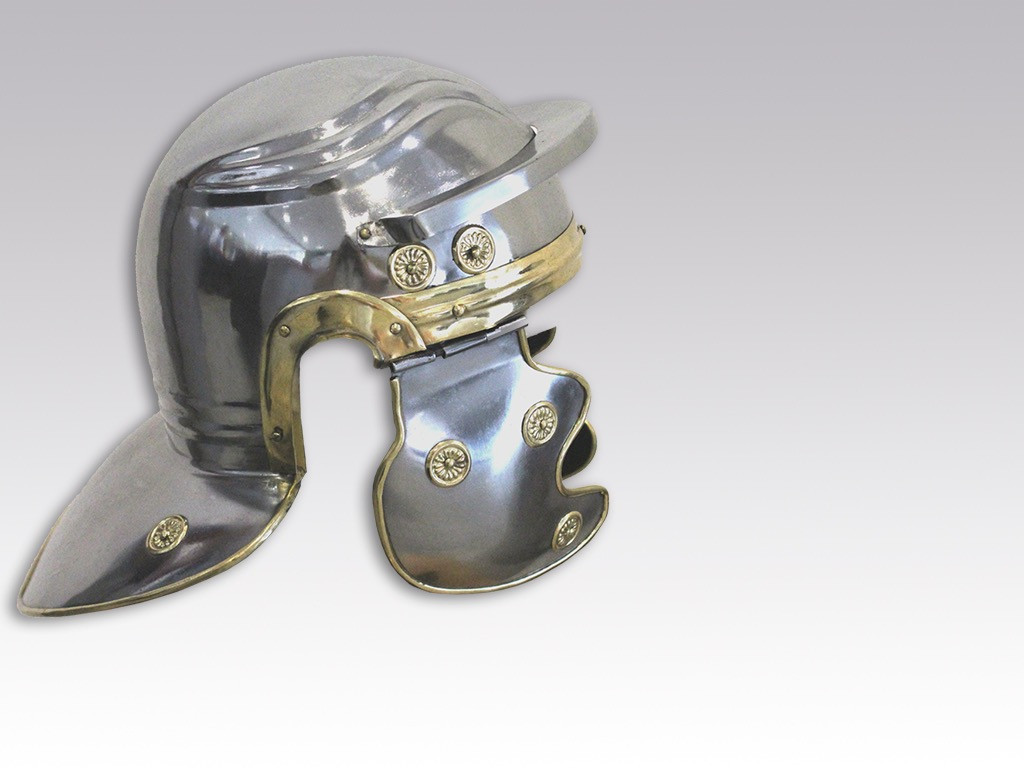 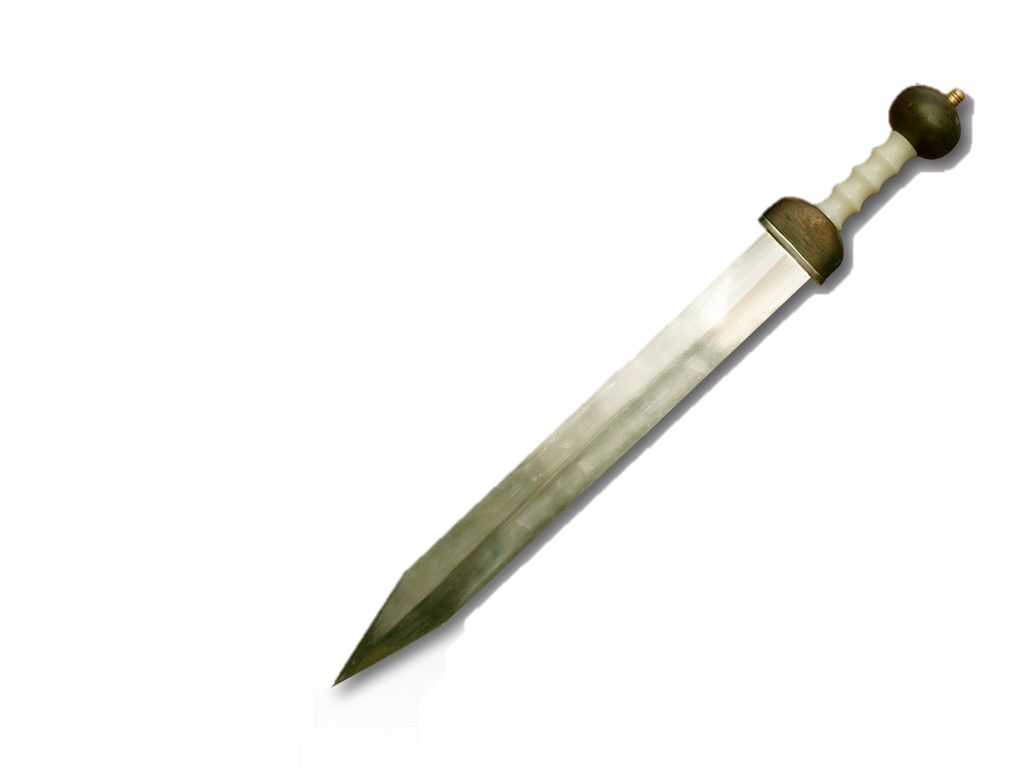 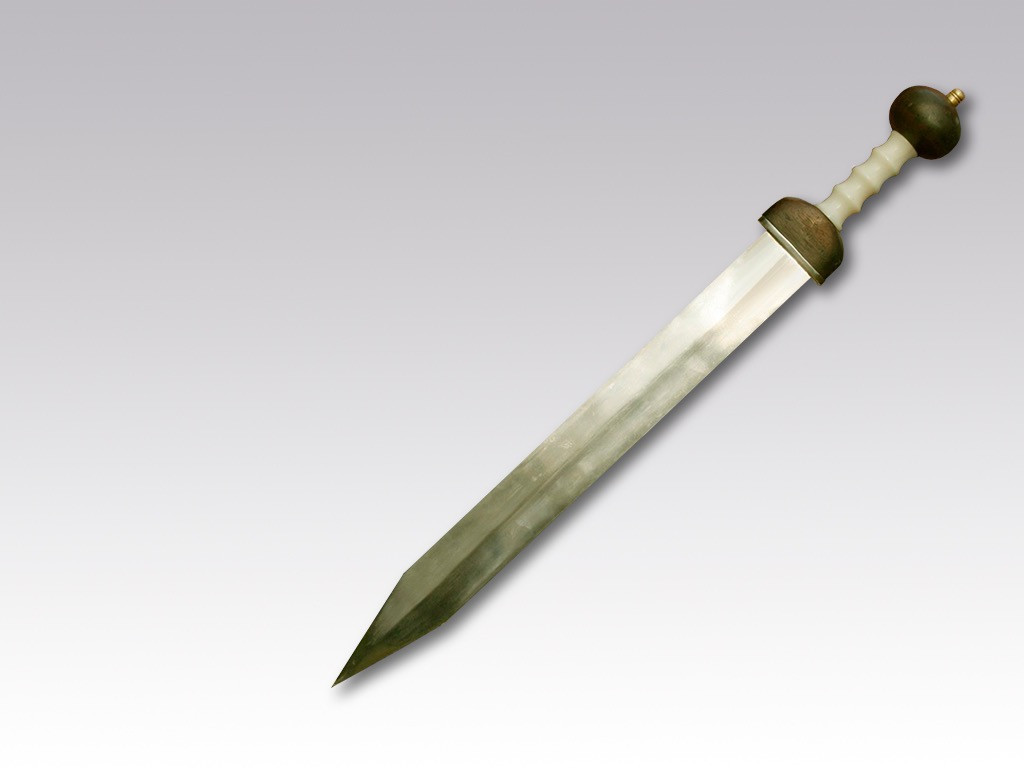 Helmet of
Salvation
Sword of 
the Spirit
5-5
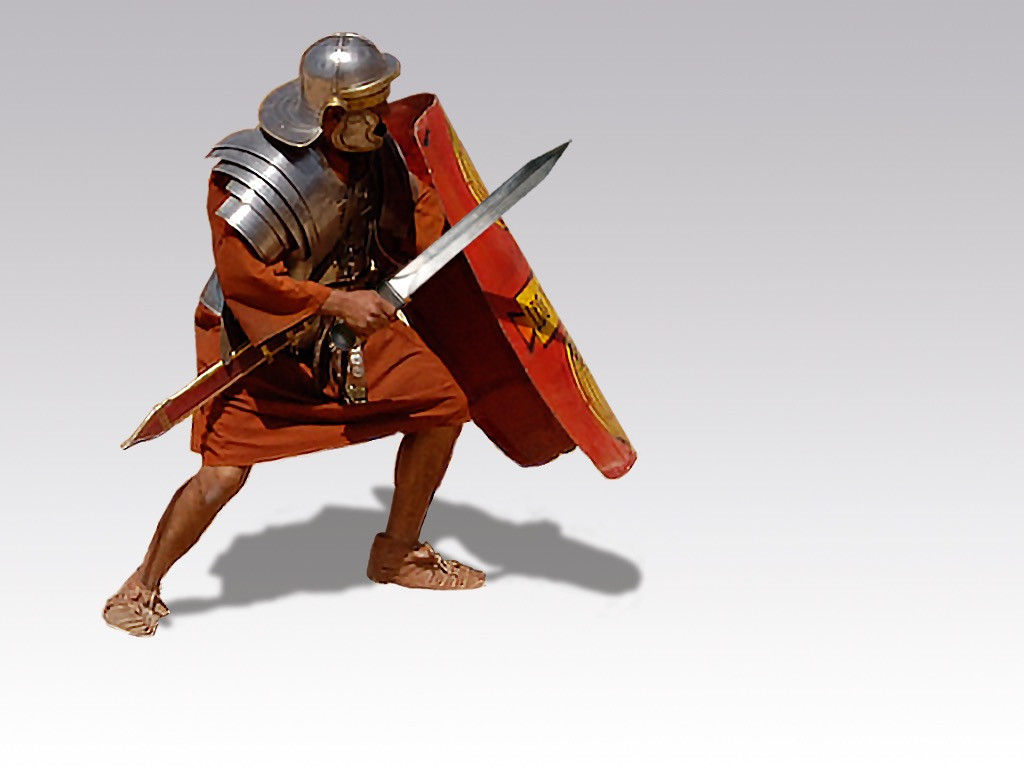 5-6
You need Jesus’ help
to have victory
over sin.
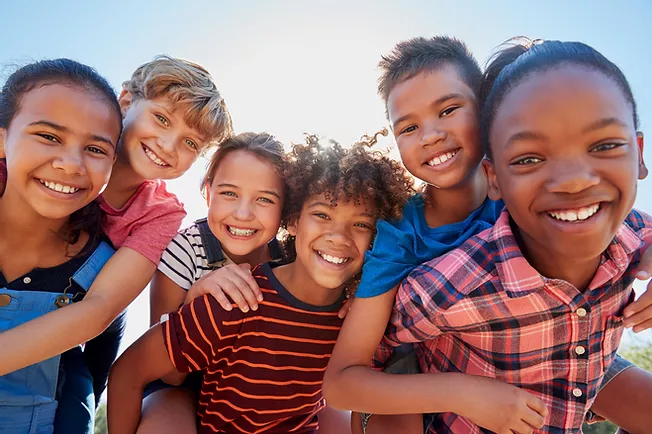 1 Cor. 15:57 
“But thanks be to God,
which giveth us the victory
through our Lord Jesus Christ.”
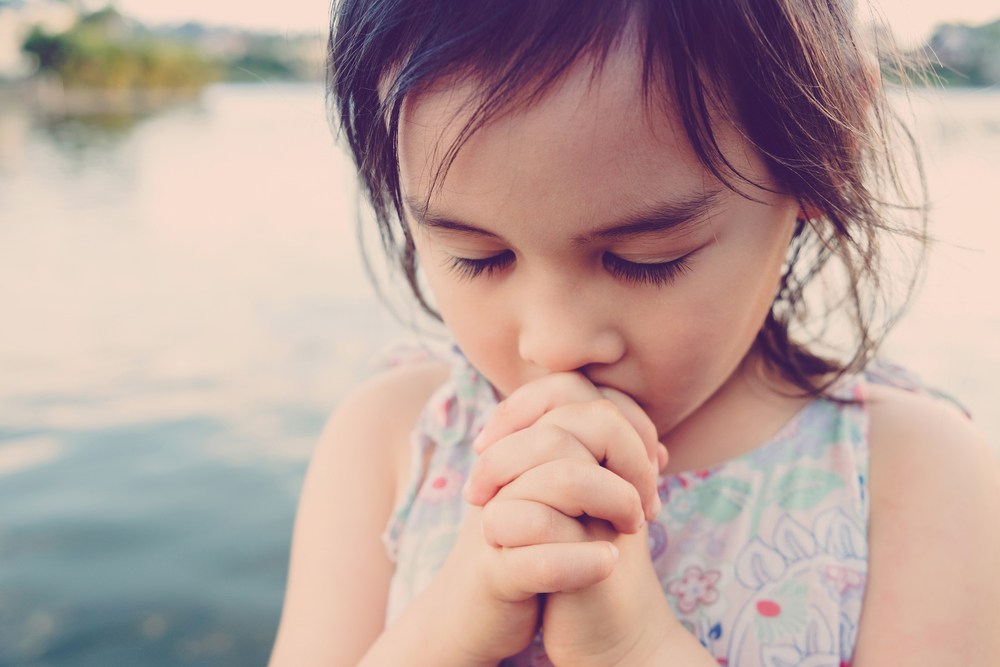 1 John 5:12
“He that hath the Son hath life;
and he that hath not 
the Son hath not life.”
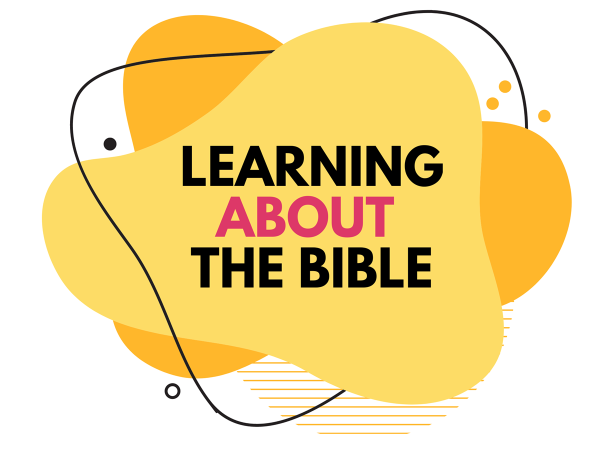 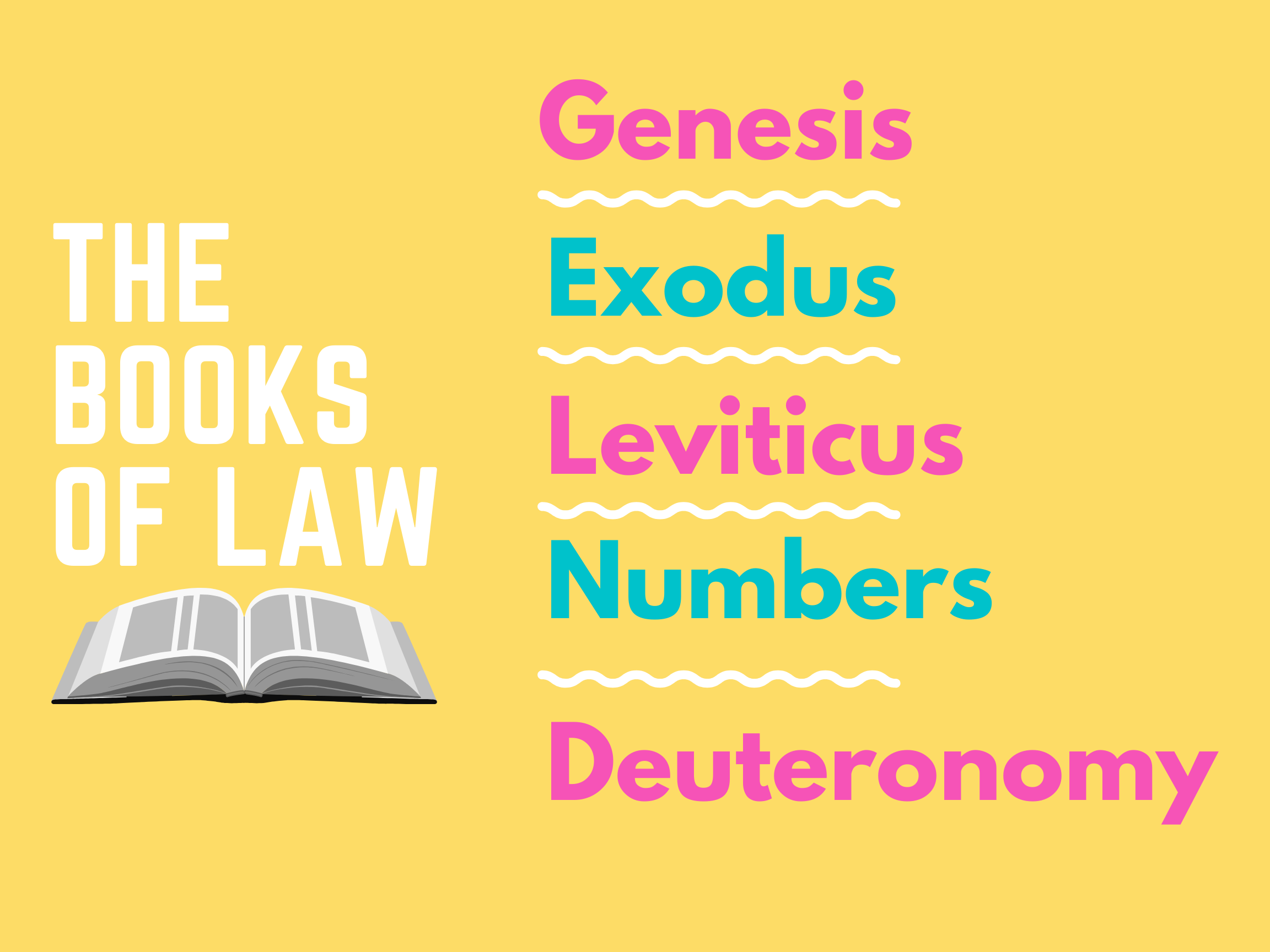 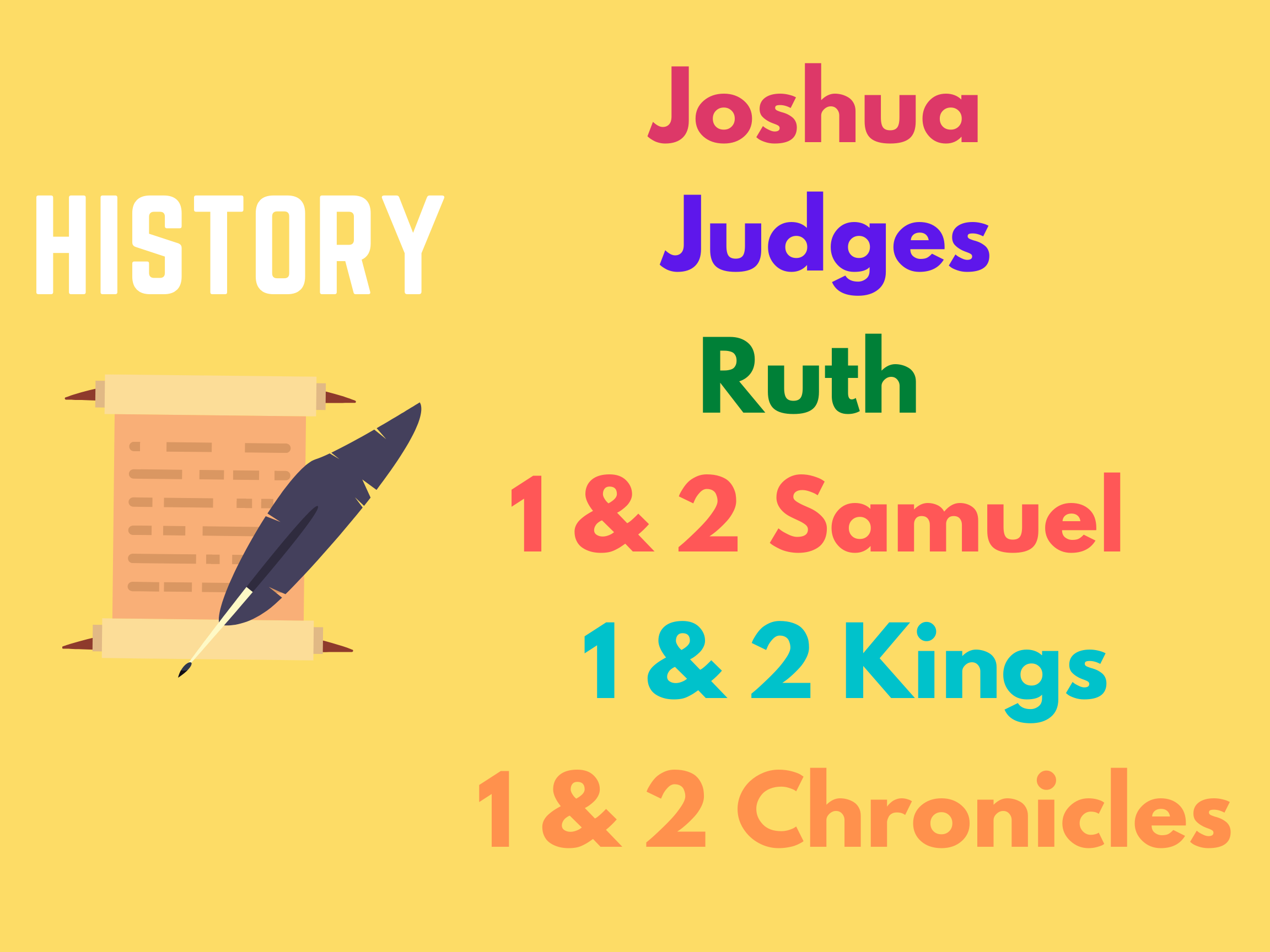 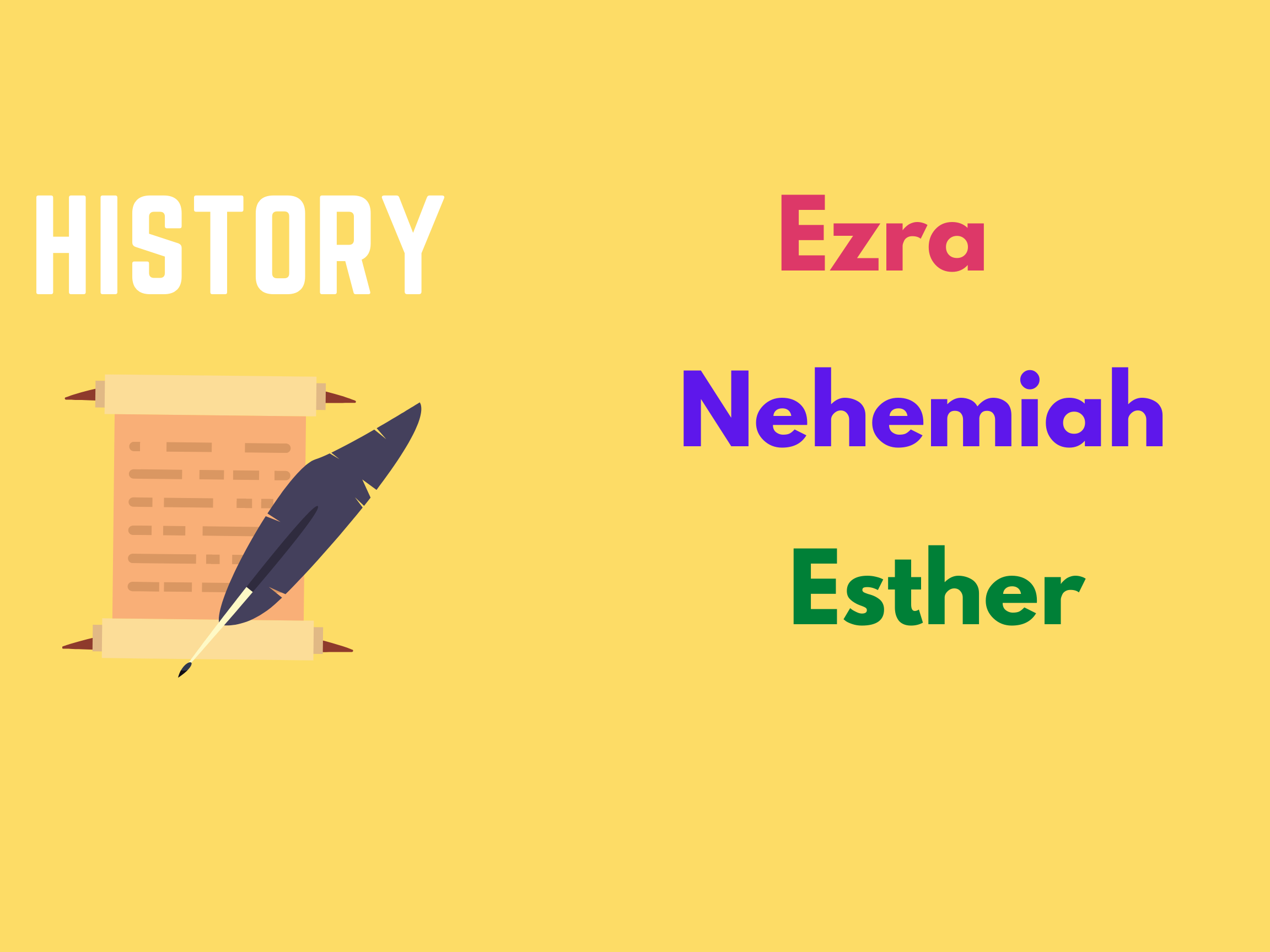 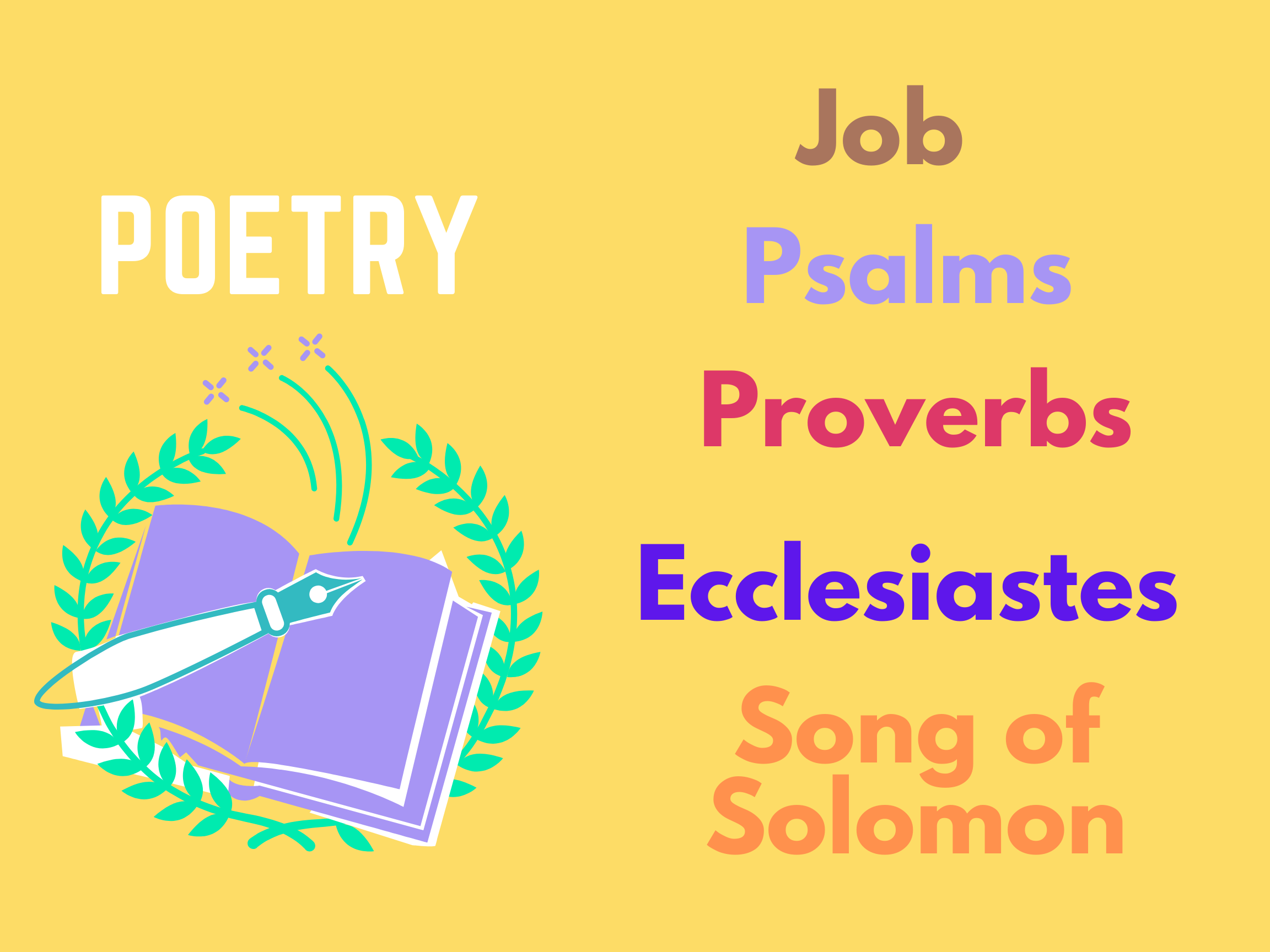 Review
M
E
G
A
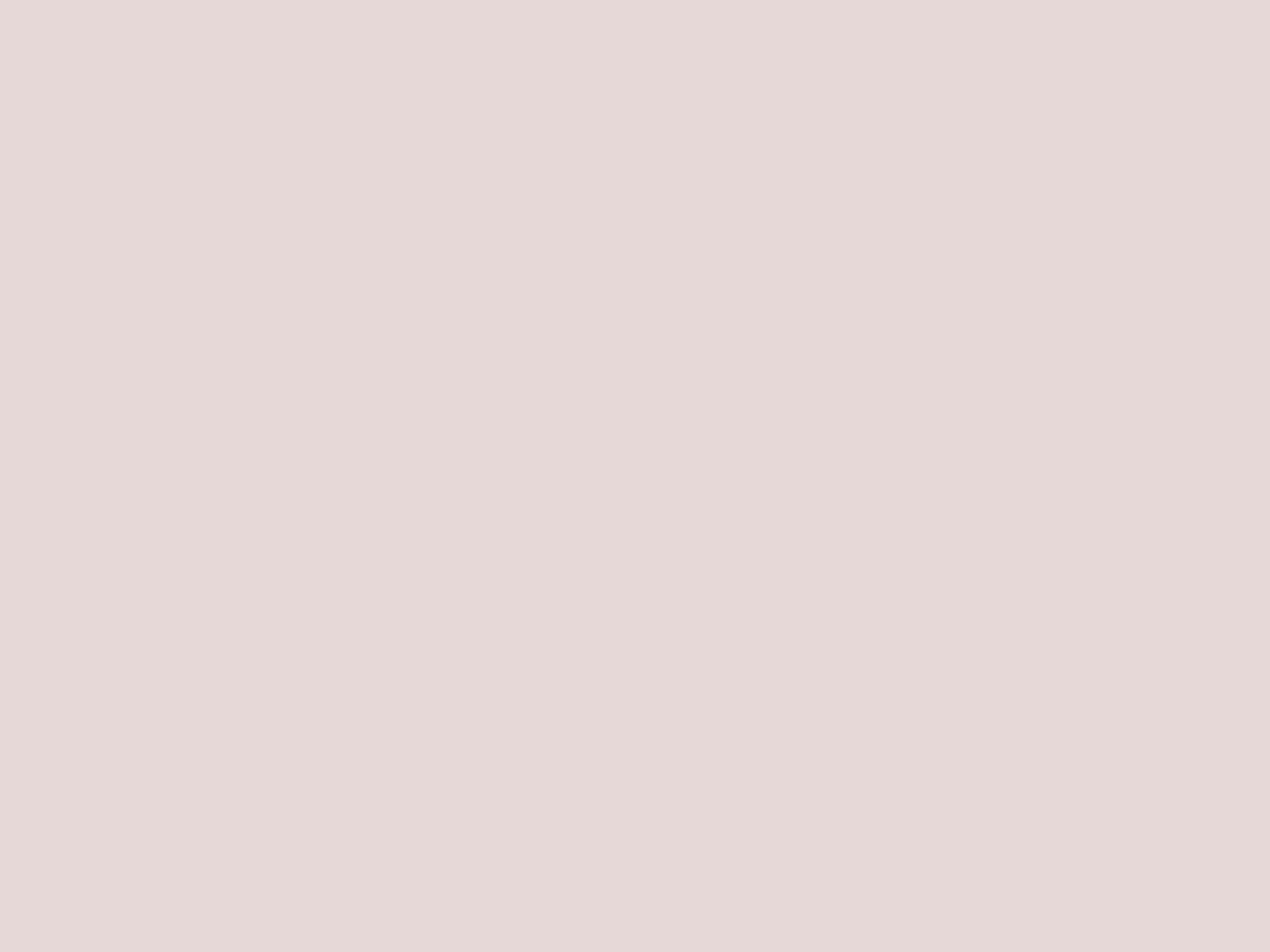 “Ways to 
Serve God”
Once a child answers correctly, 
click on the slide
and as each hat is uncovered, 
be sure to emphasize that 
this hat reminds us 
of one way a person can serve God.
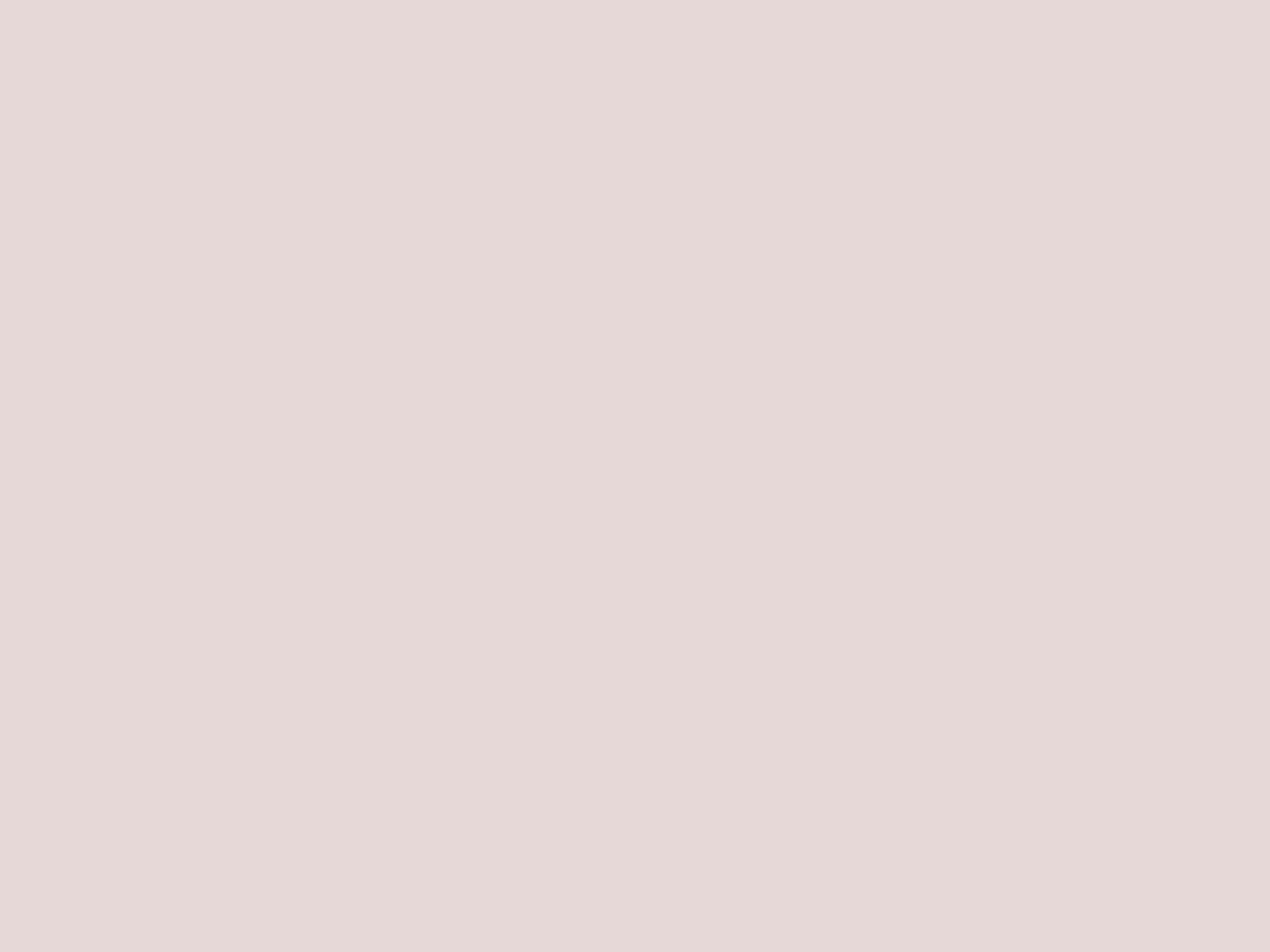 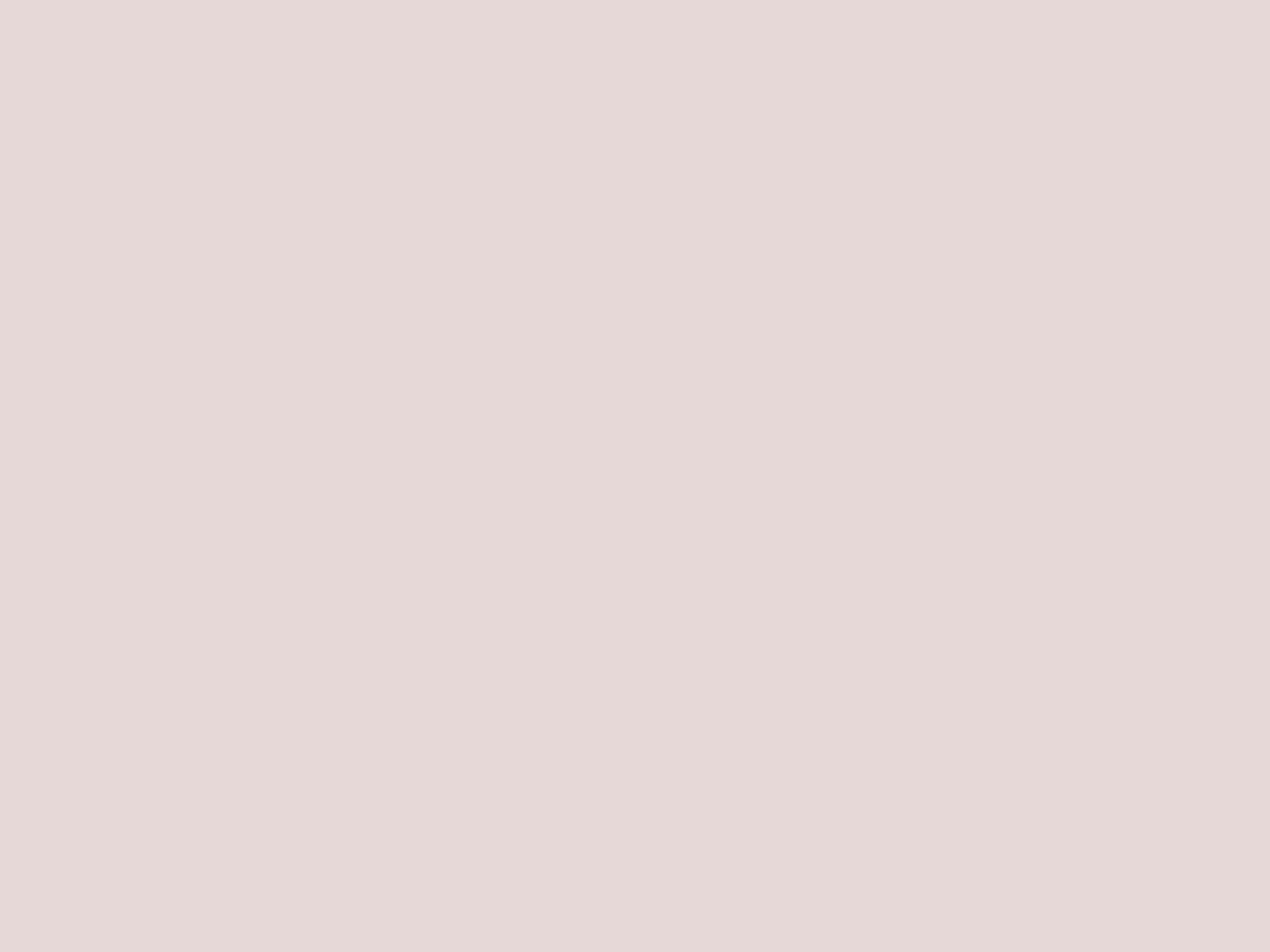 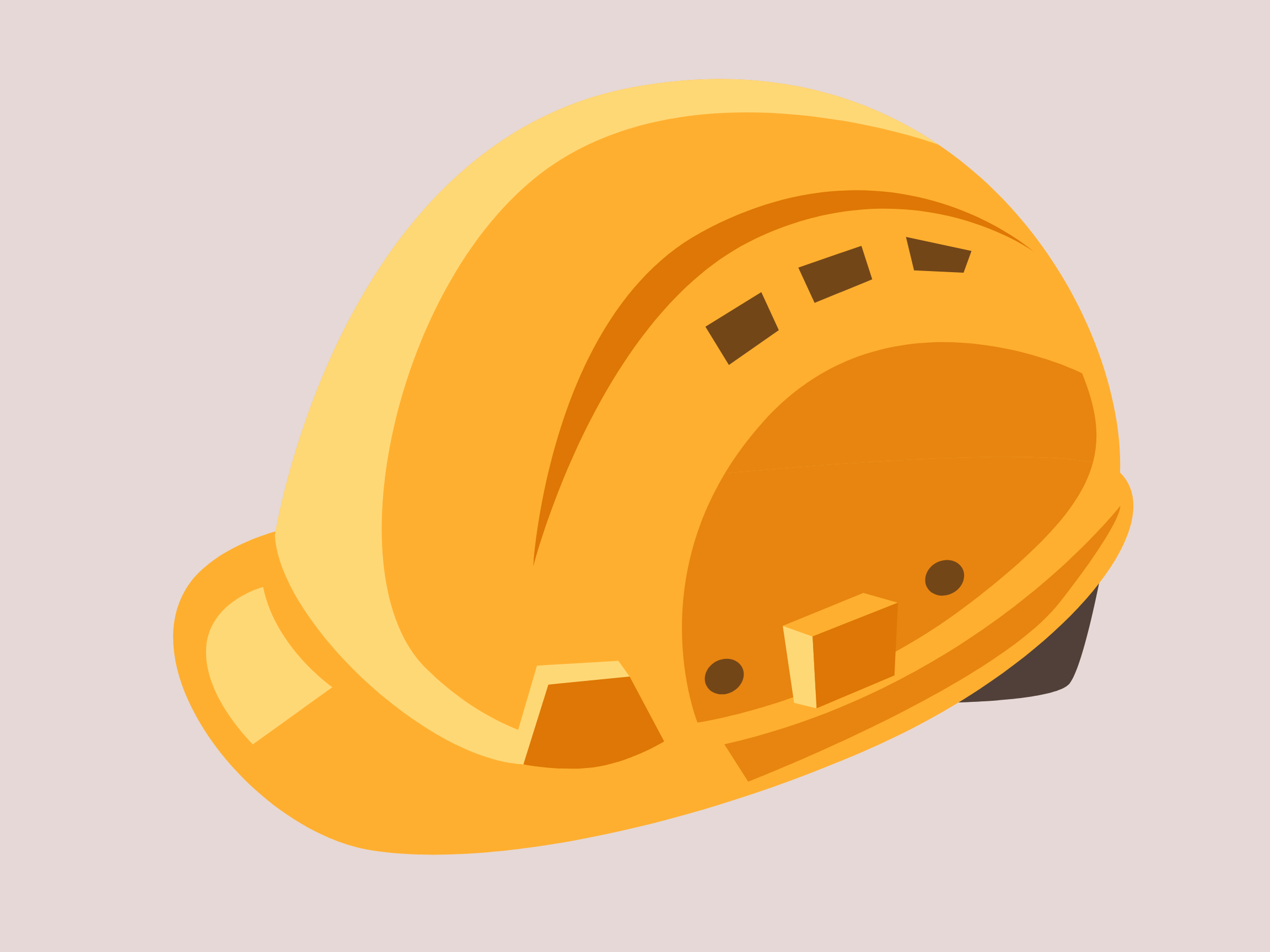 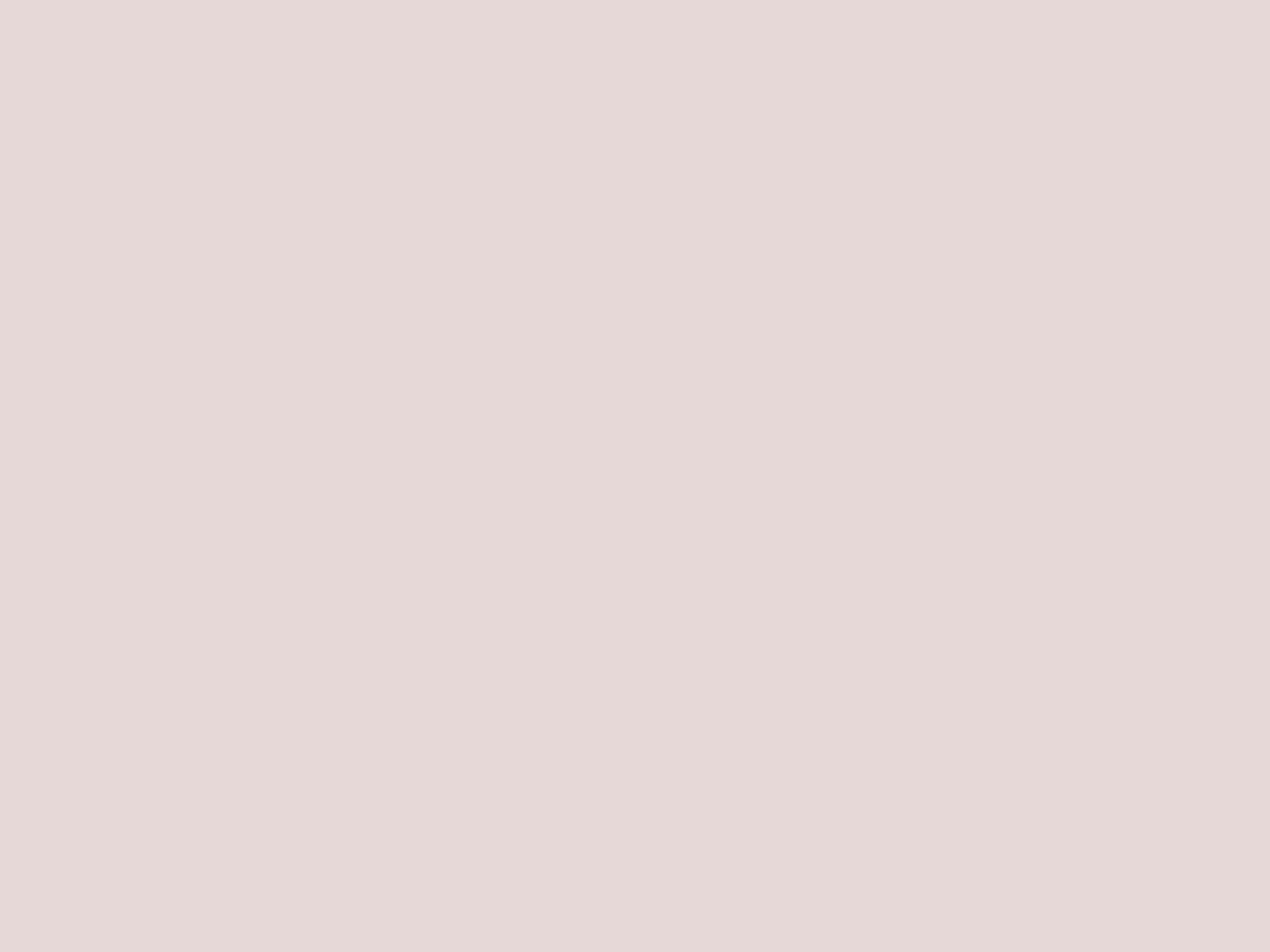 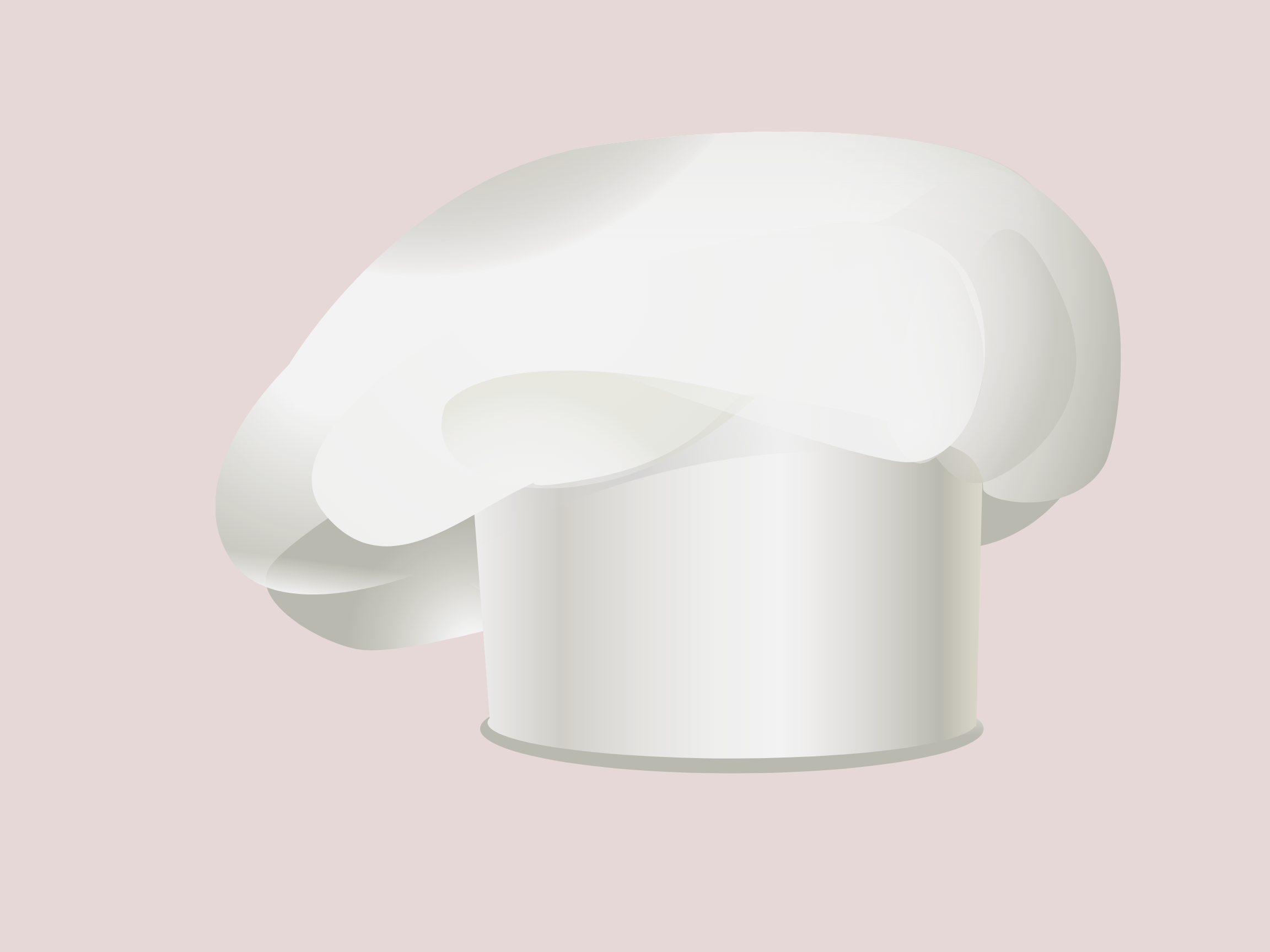 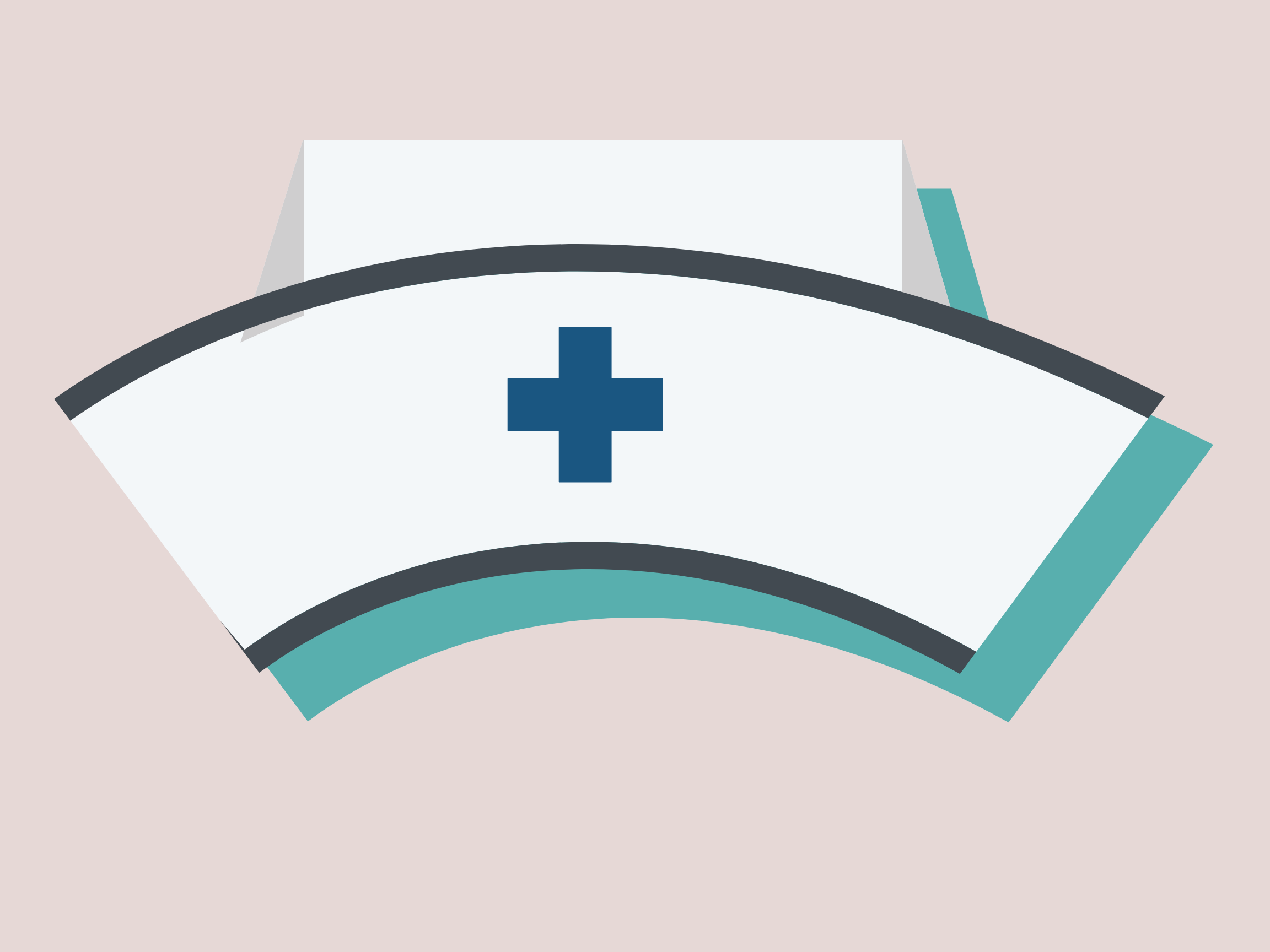 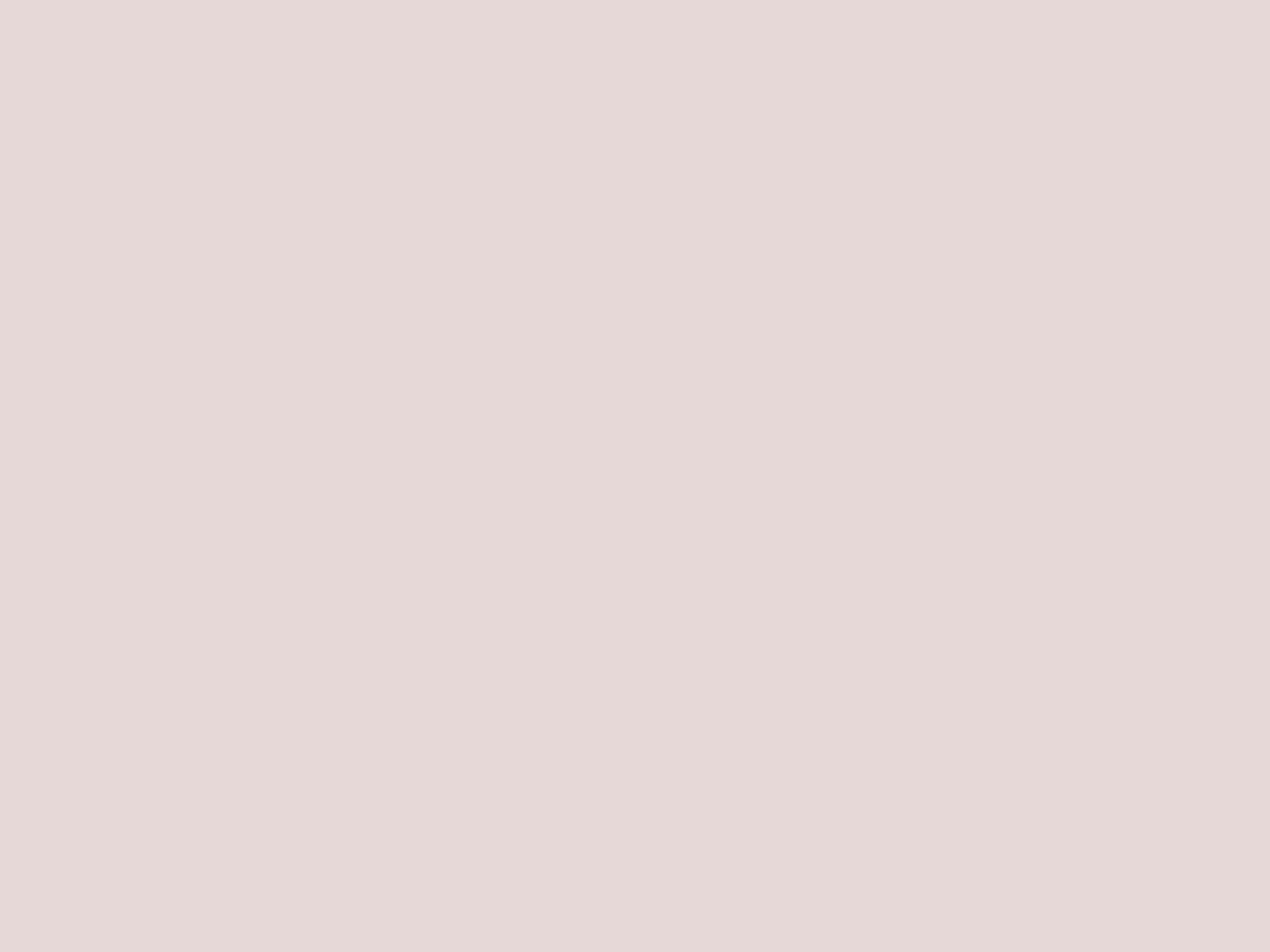 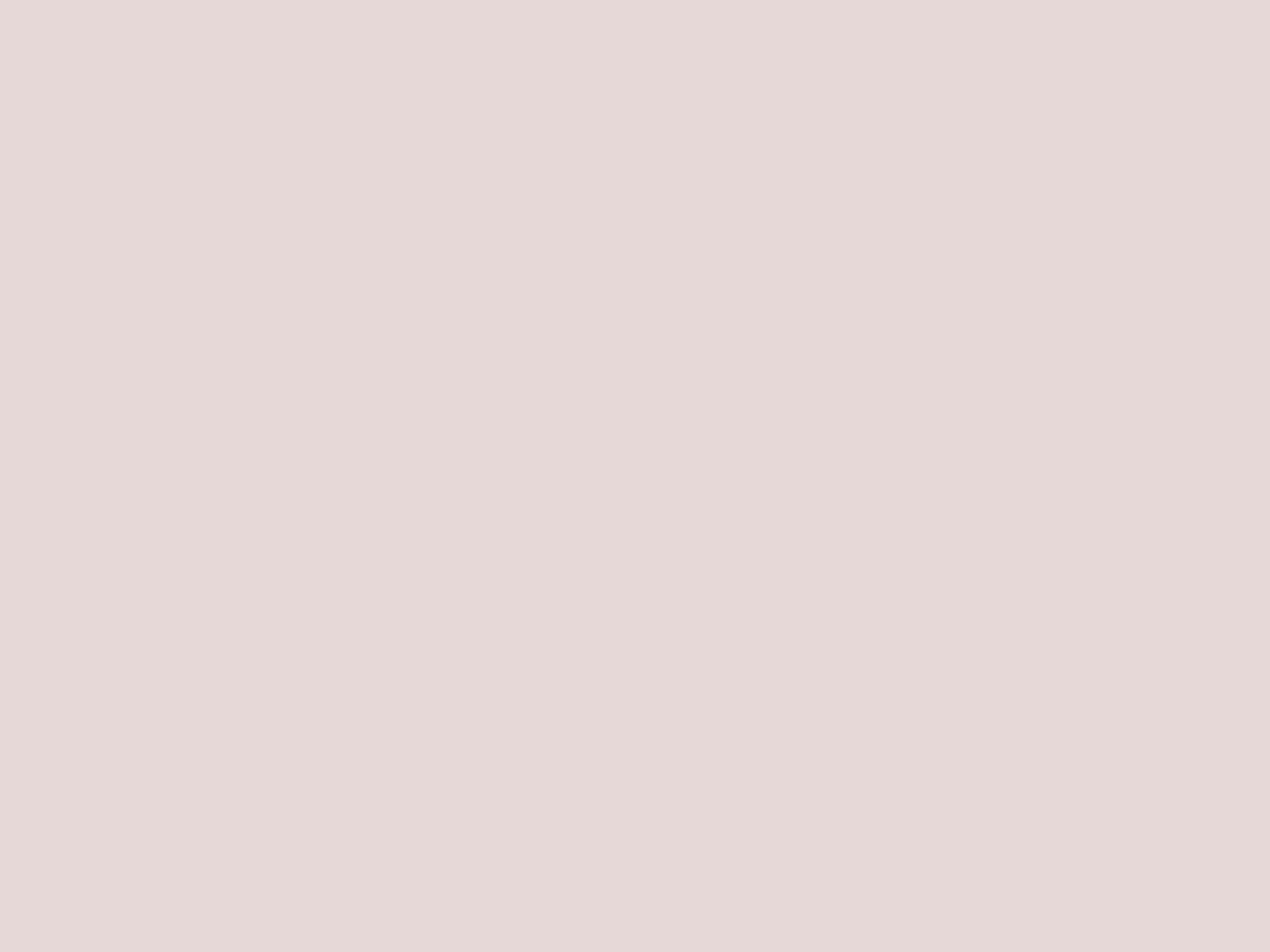 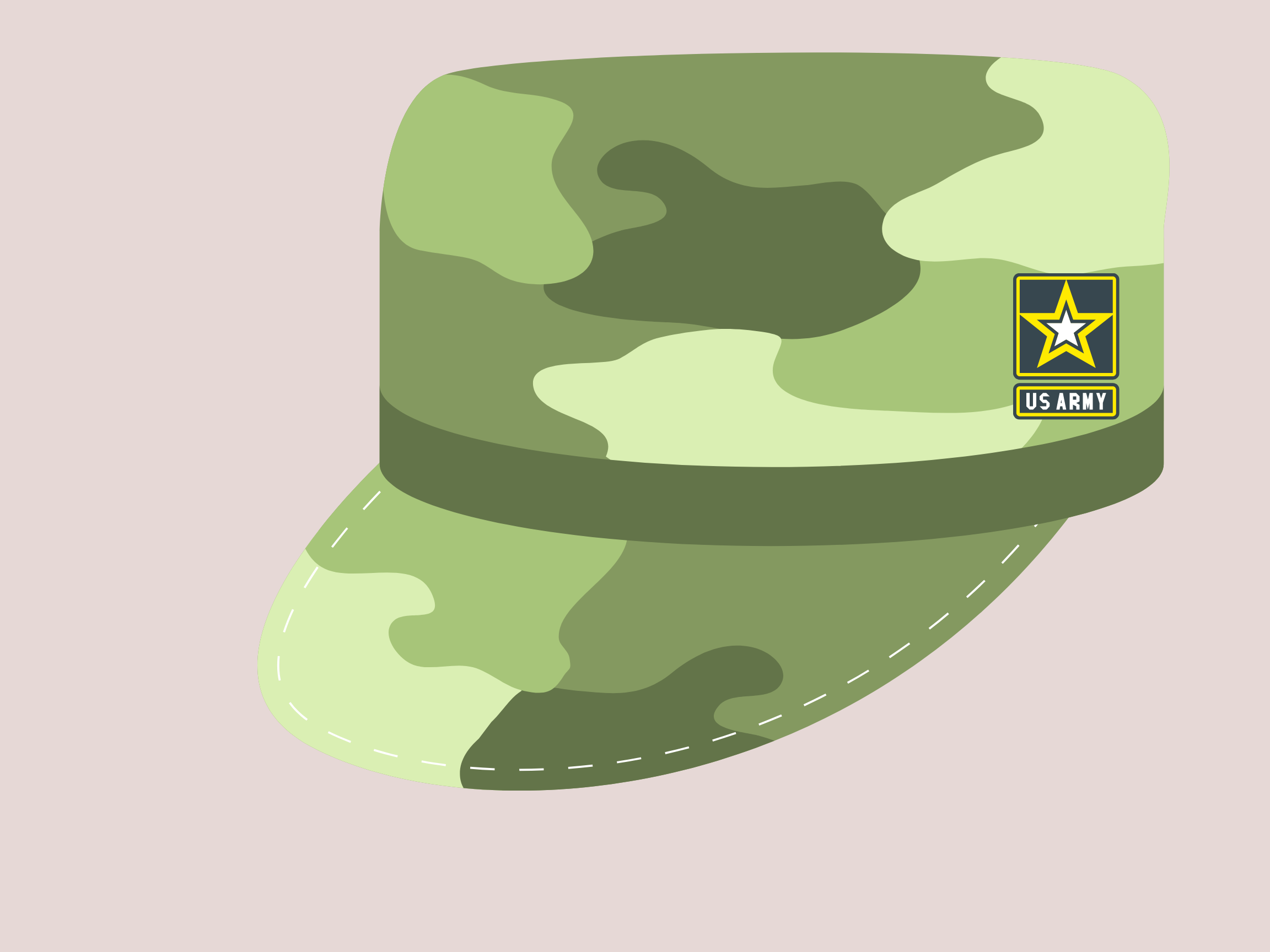 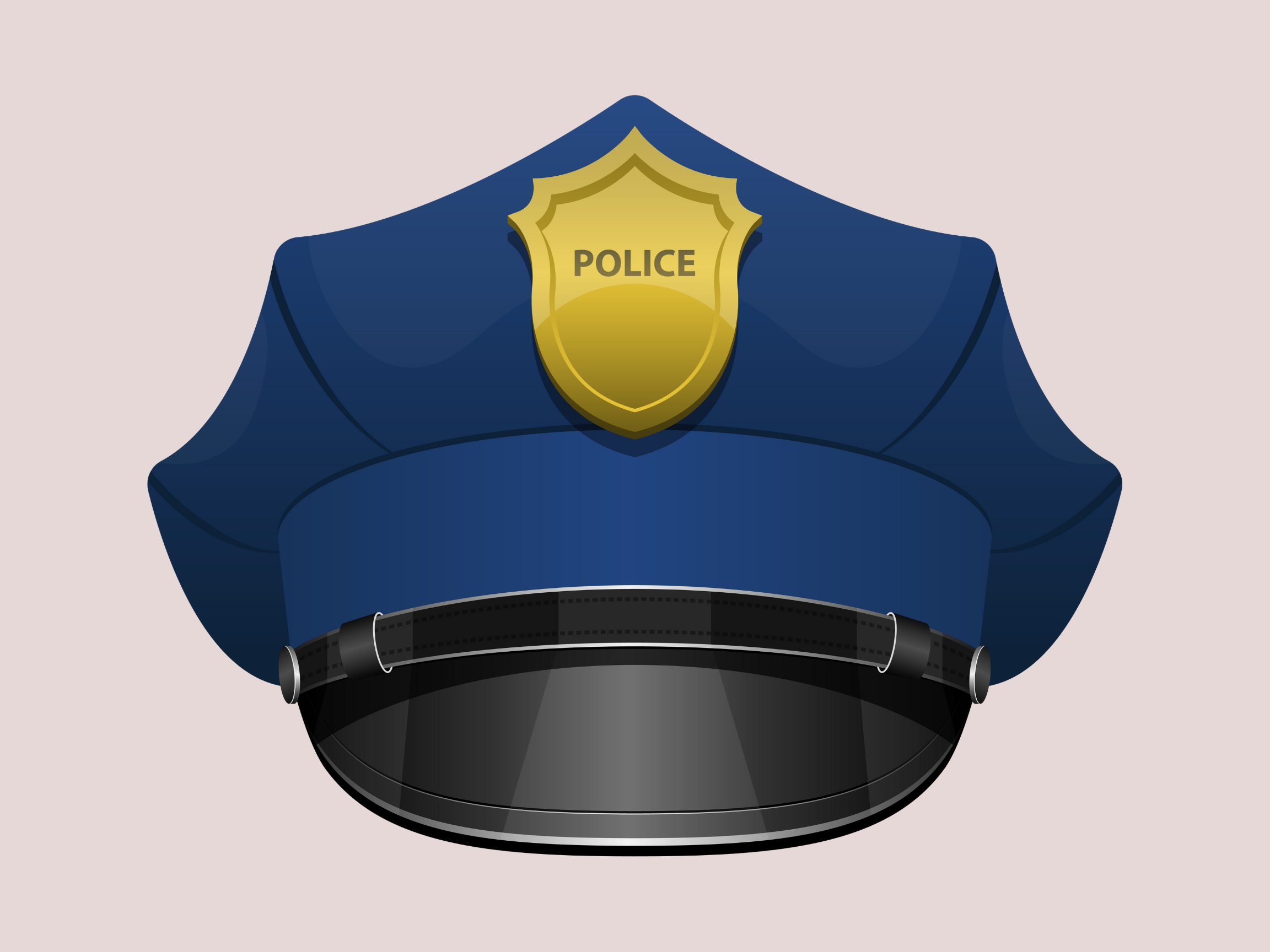 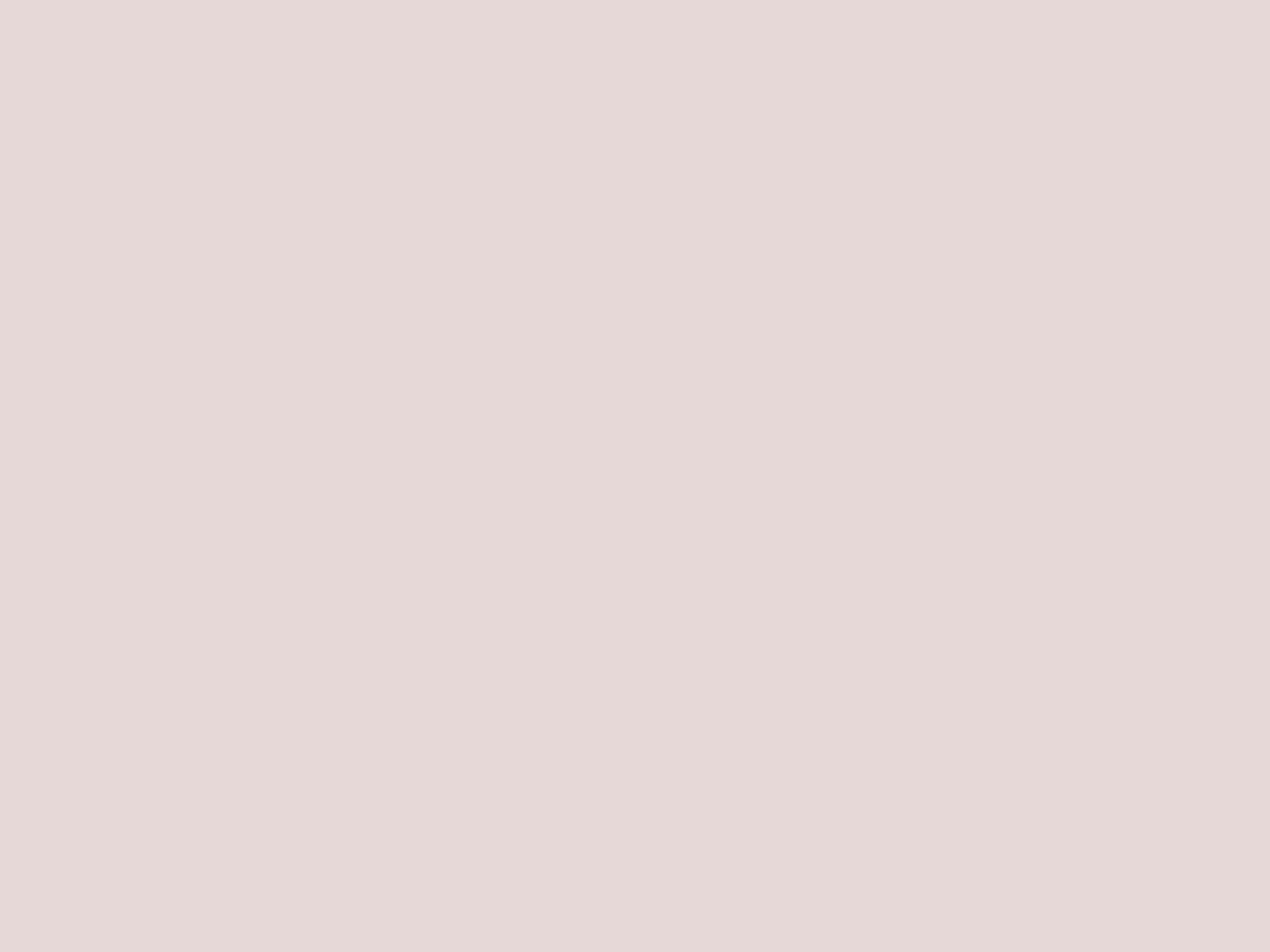 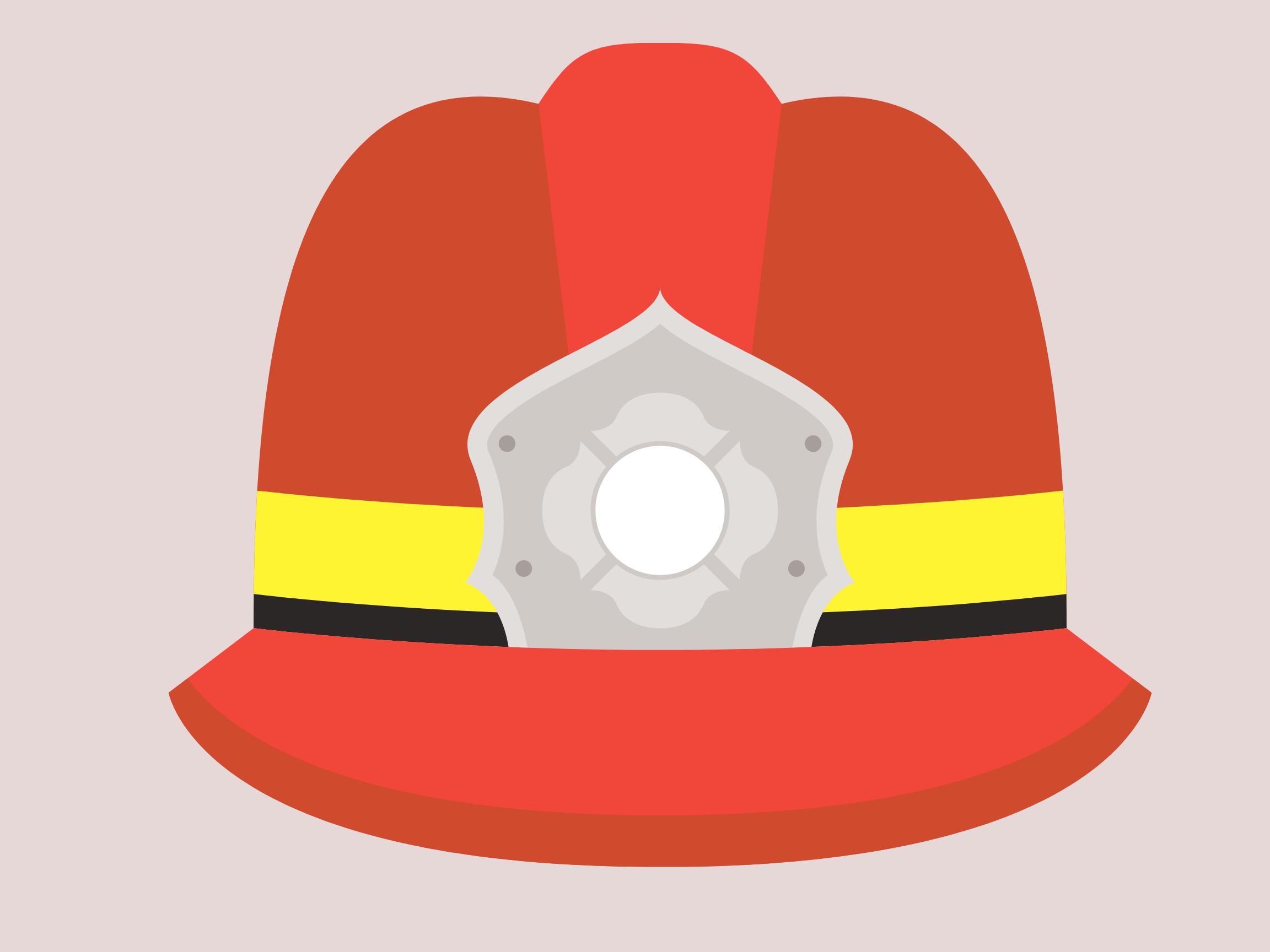 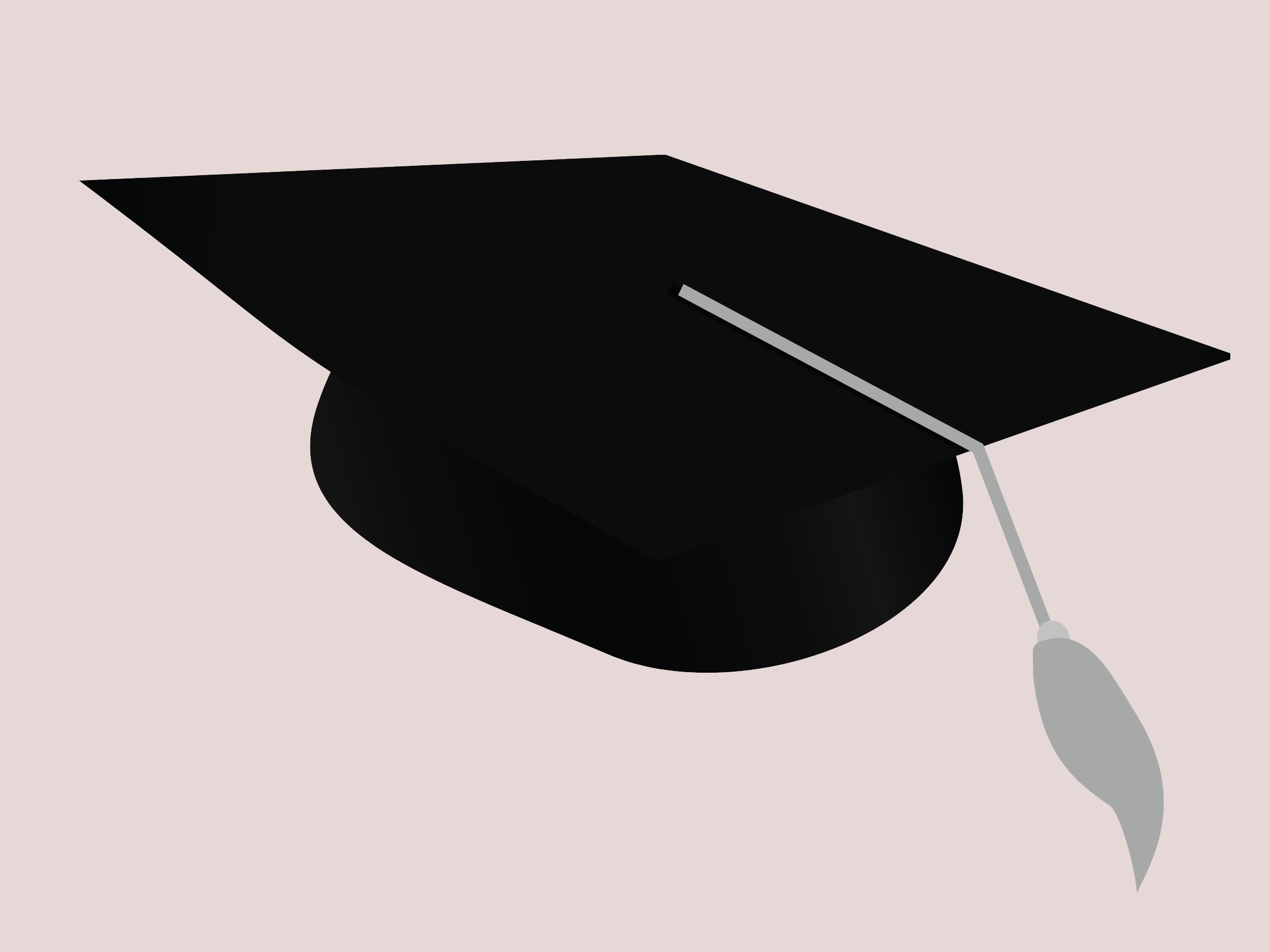 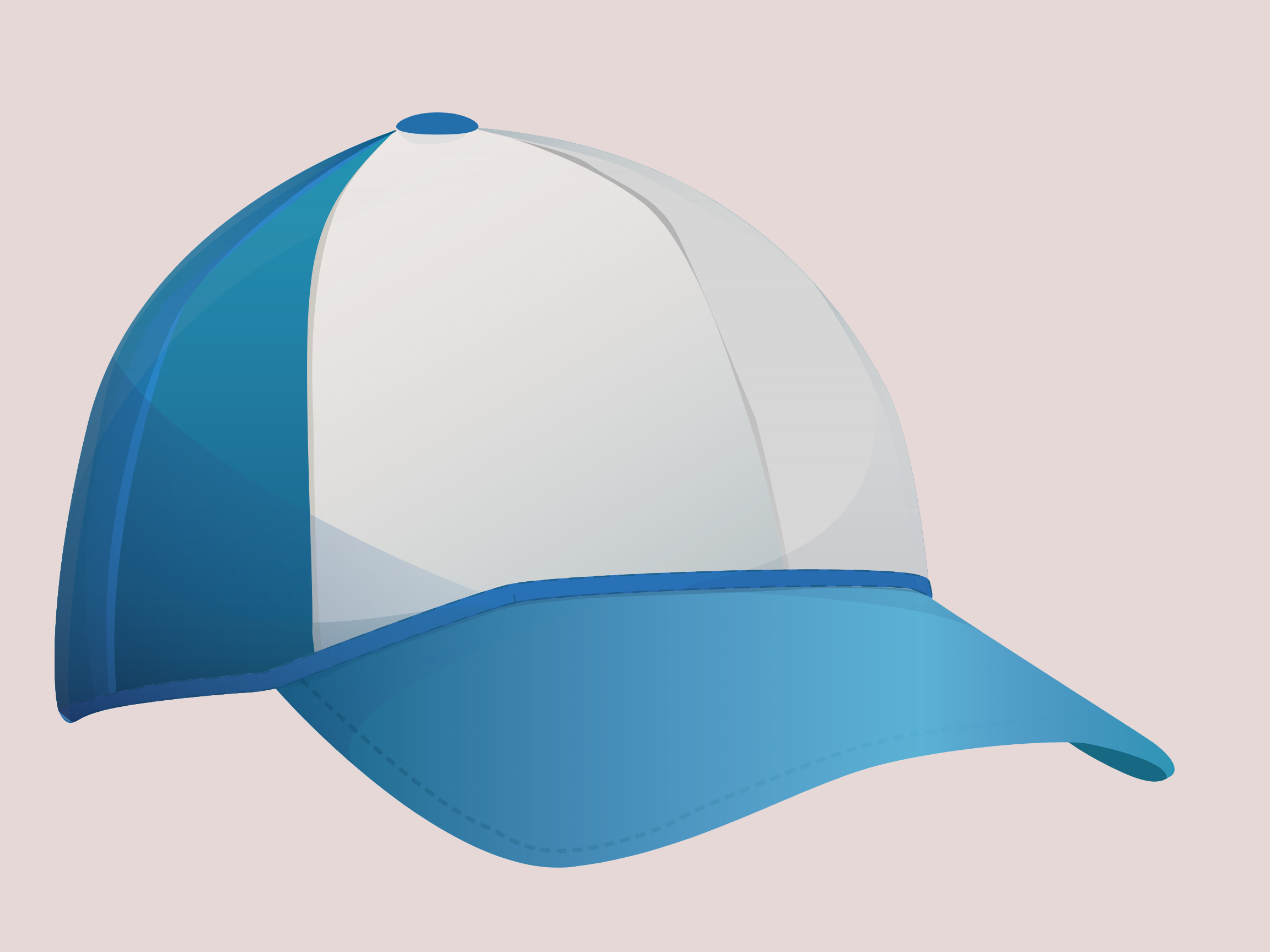 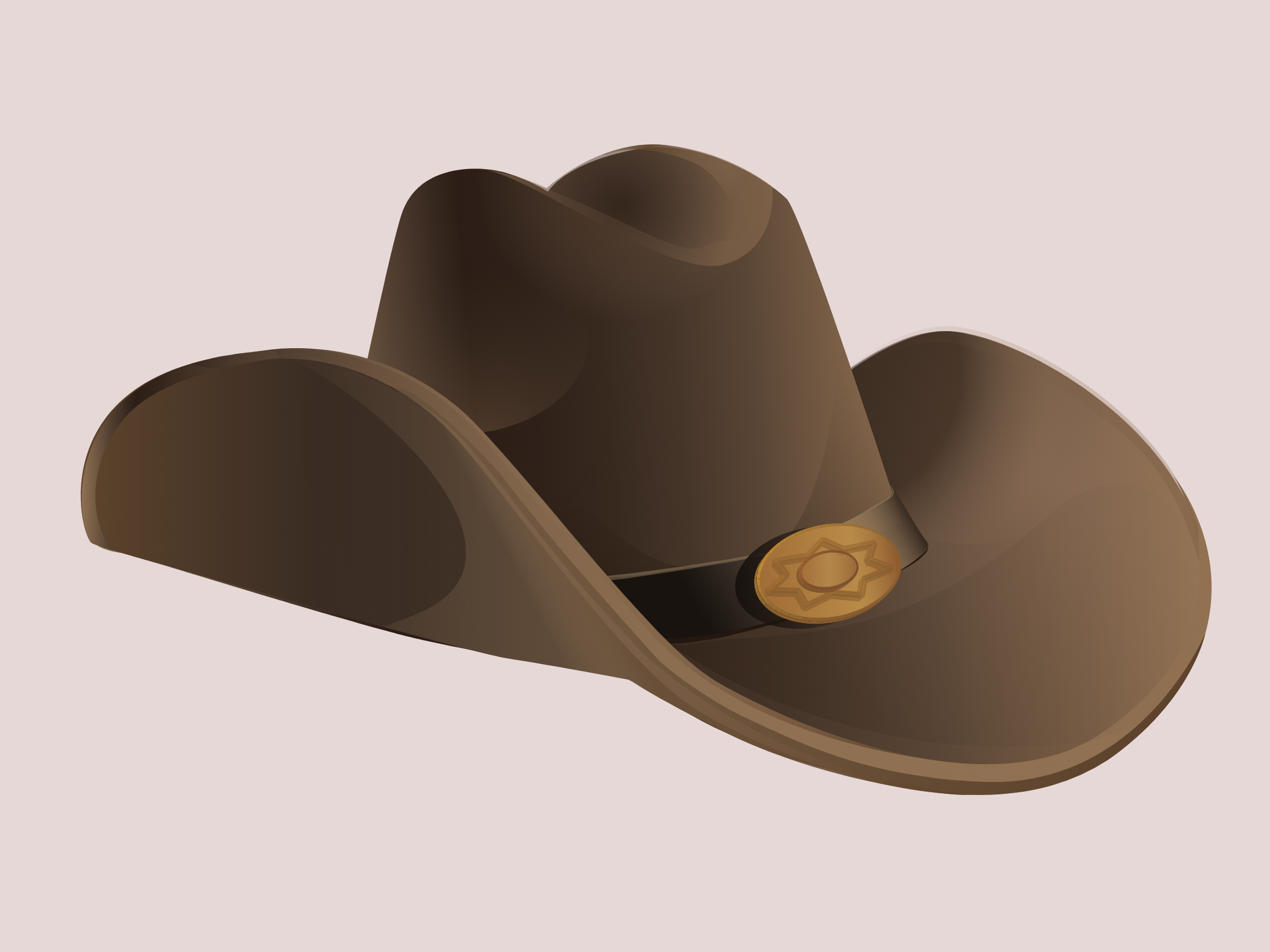 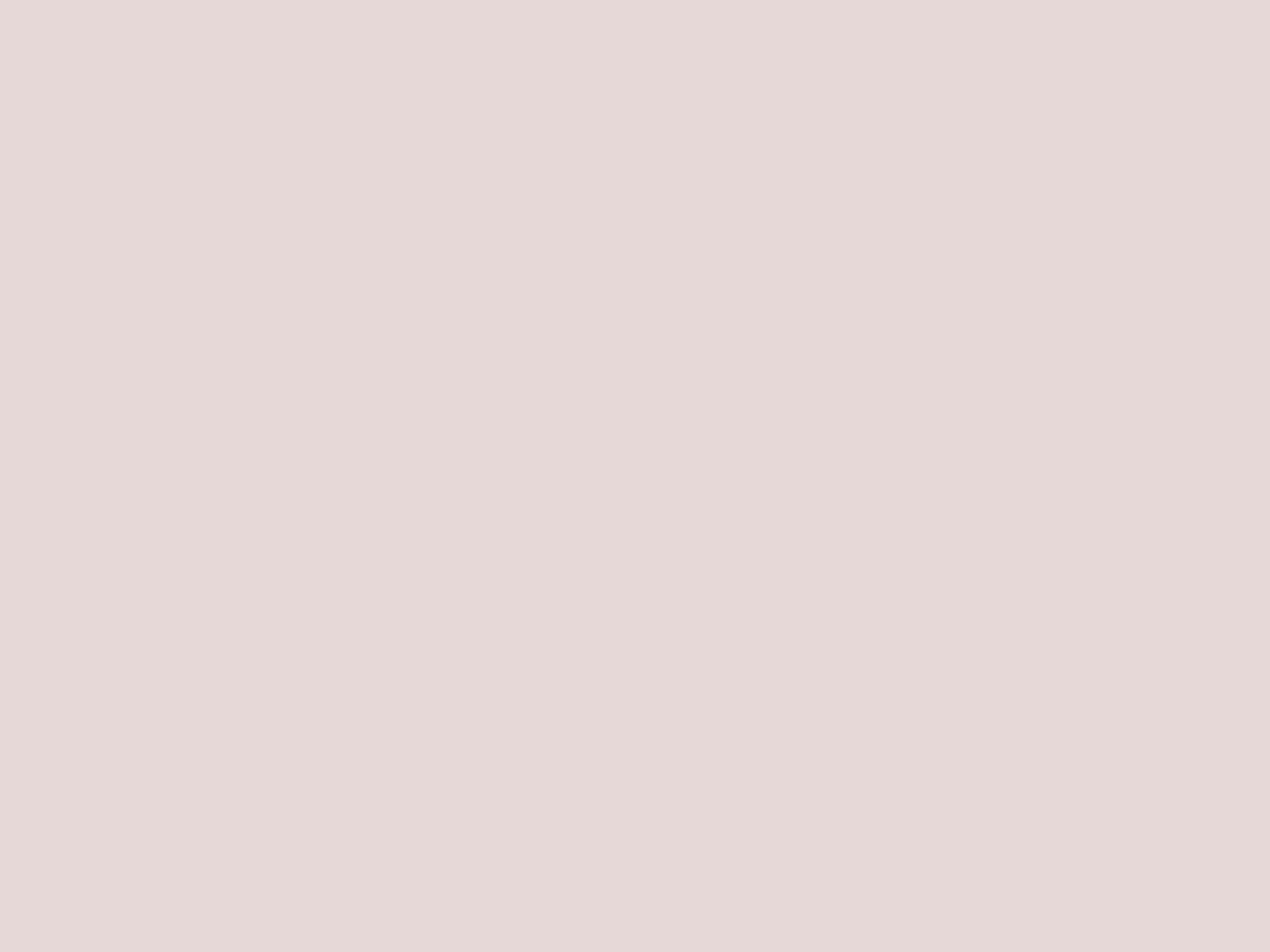 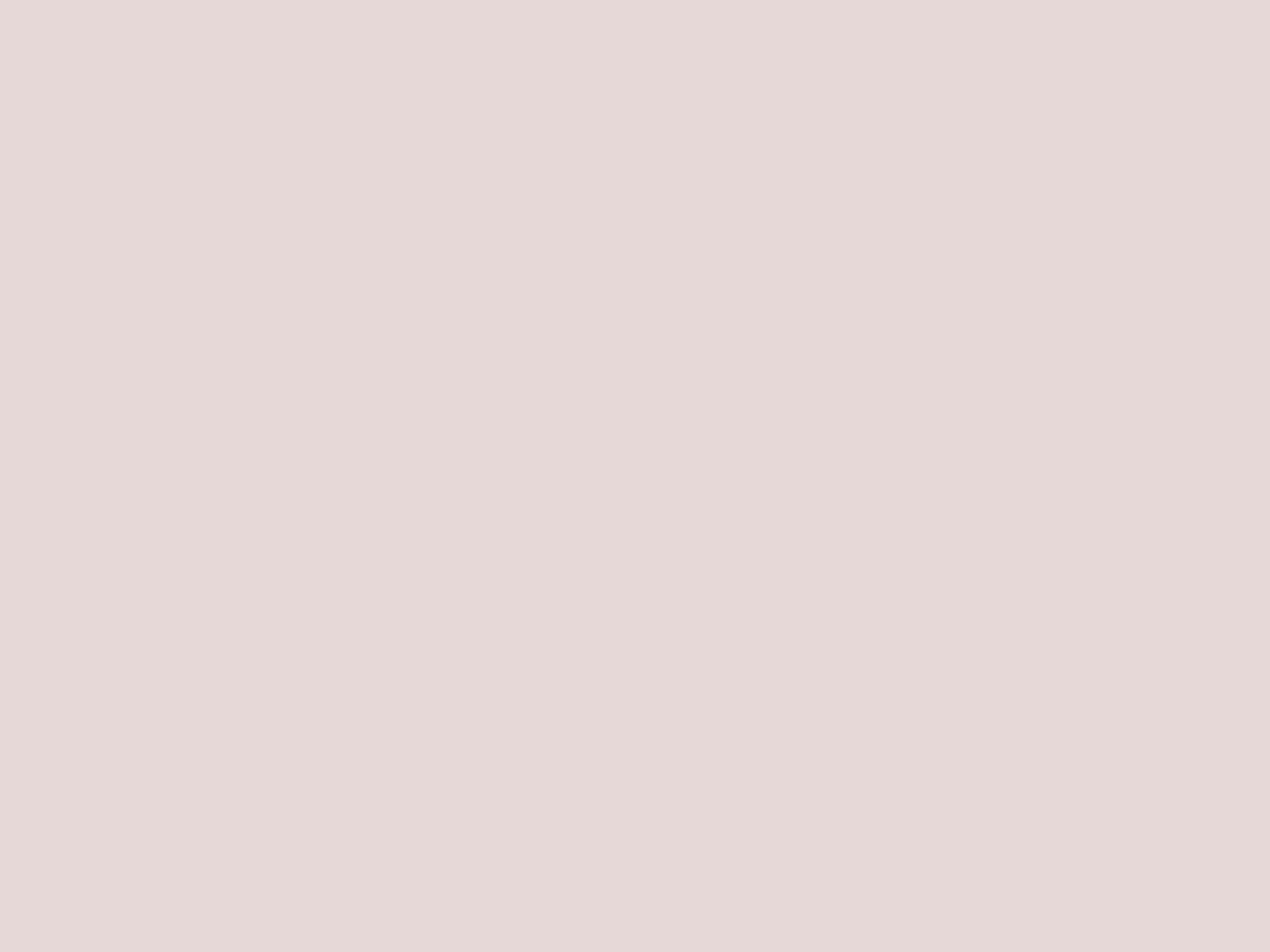 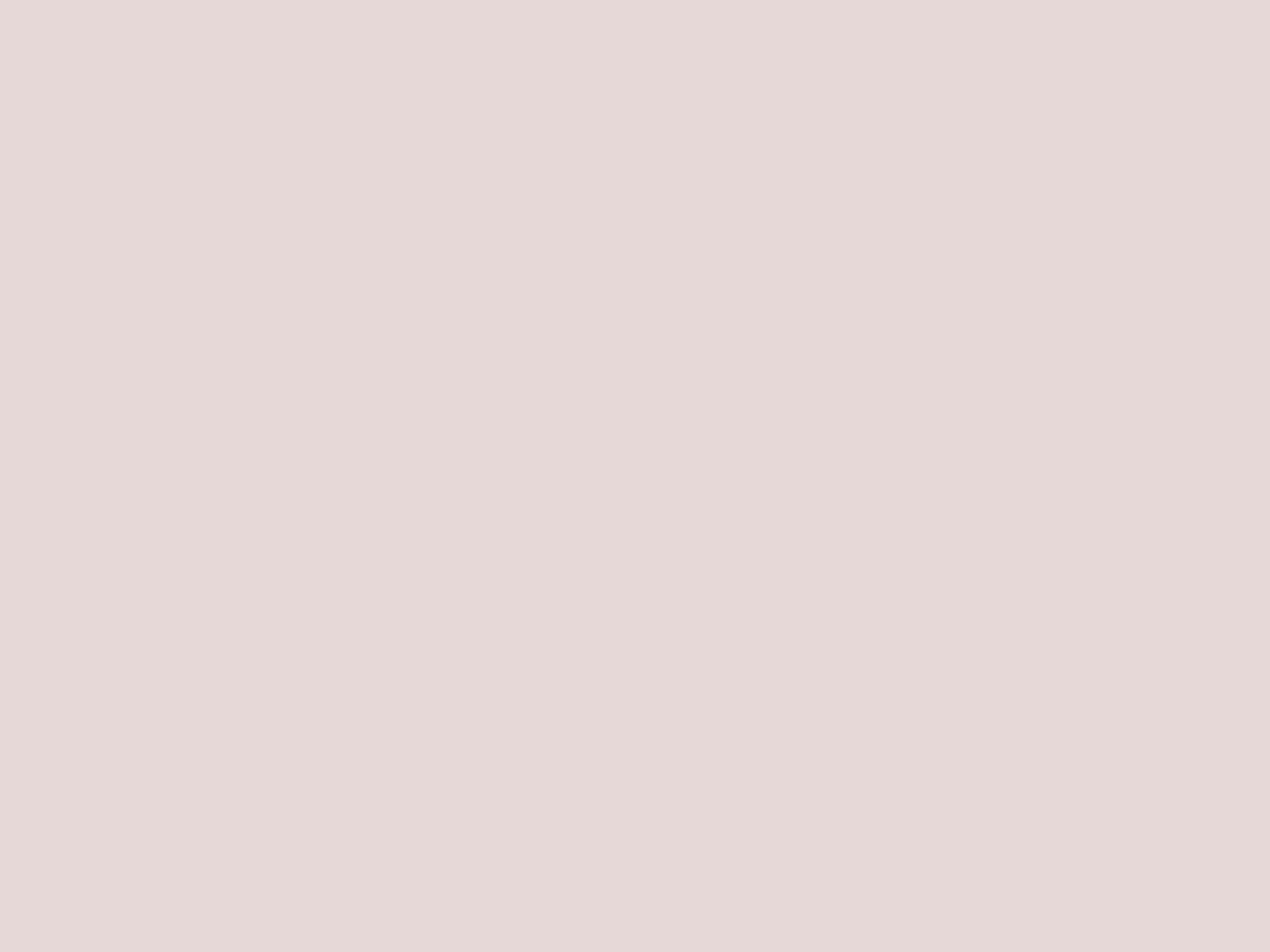 Thank you for
joining our
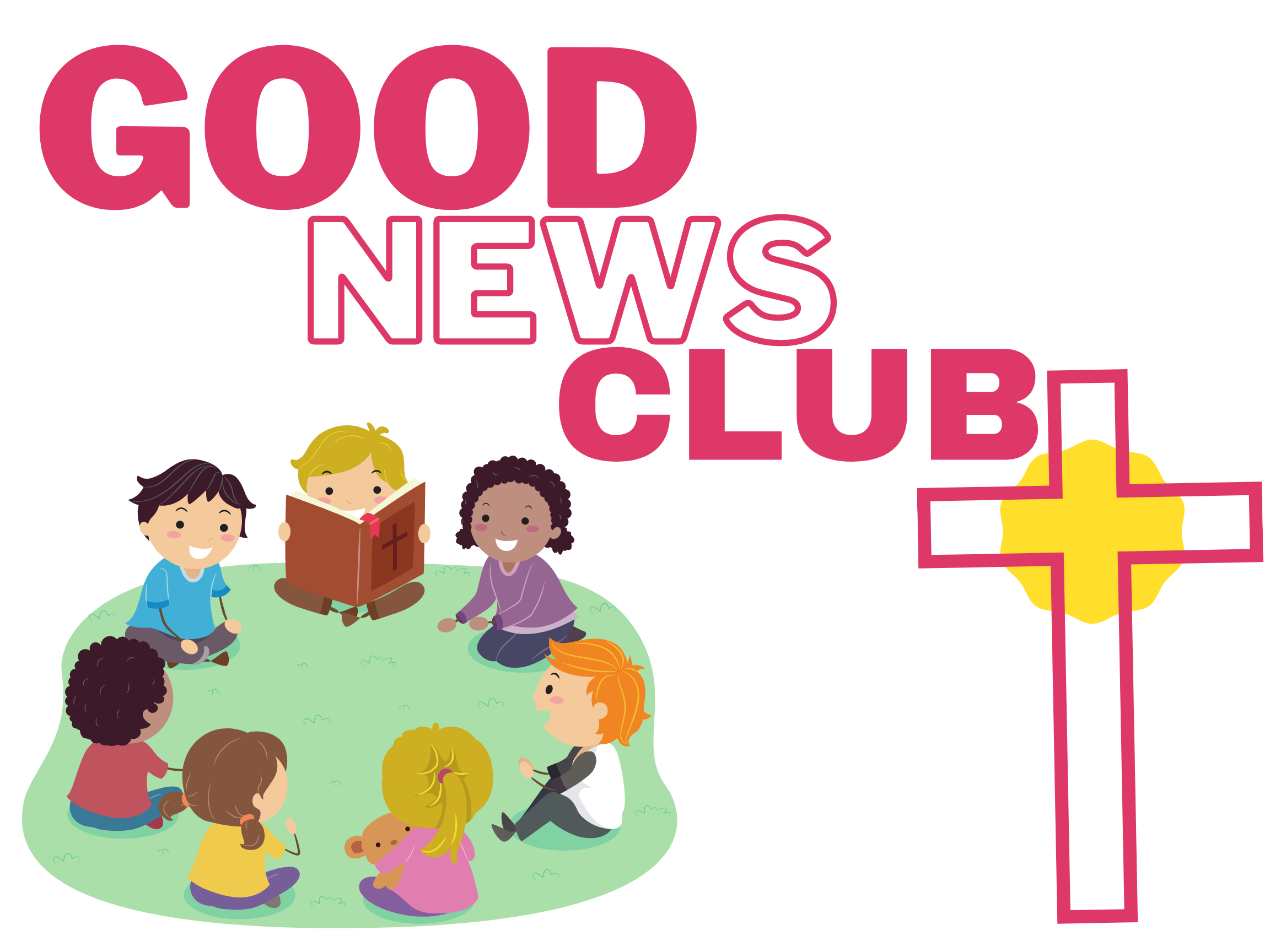 [Speaker Notes: You can Screen Share these Counseling Card slides to go through as you normally would.]